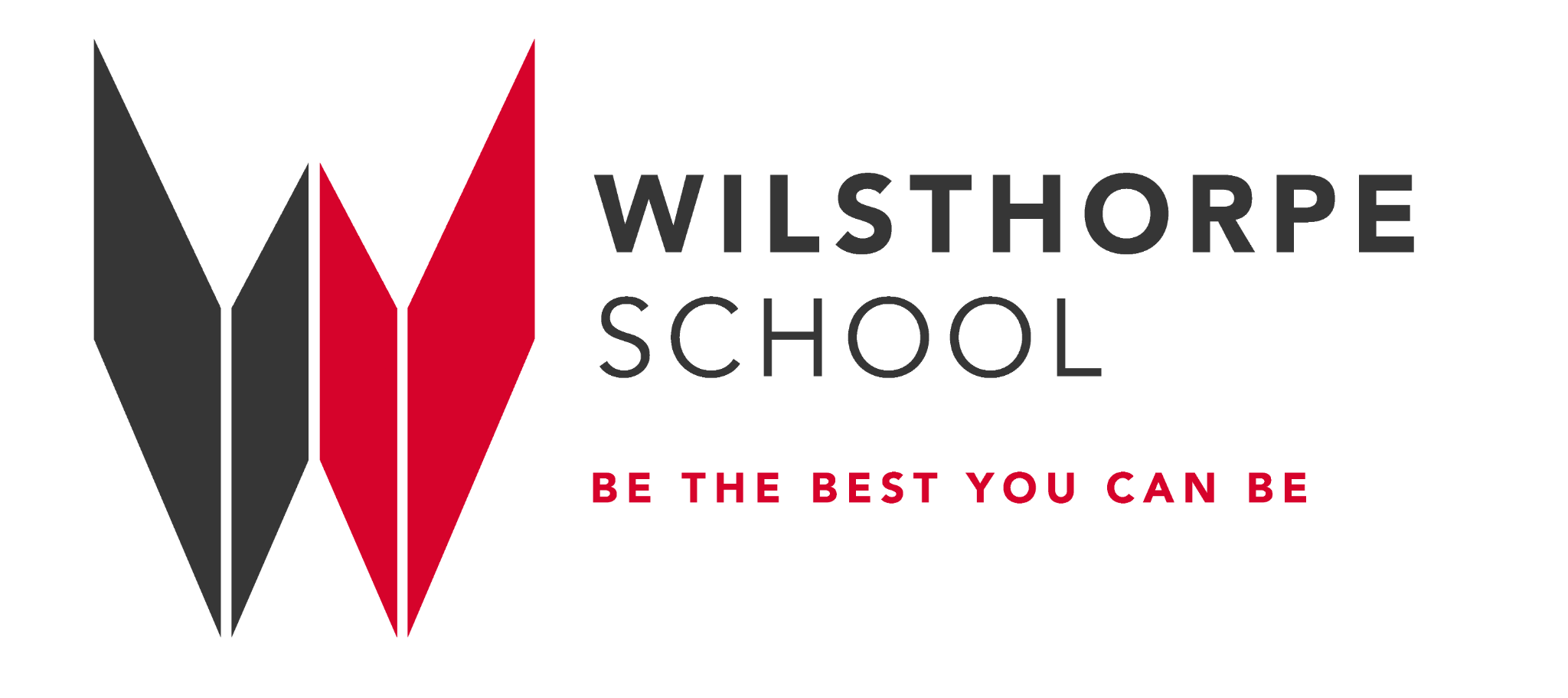 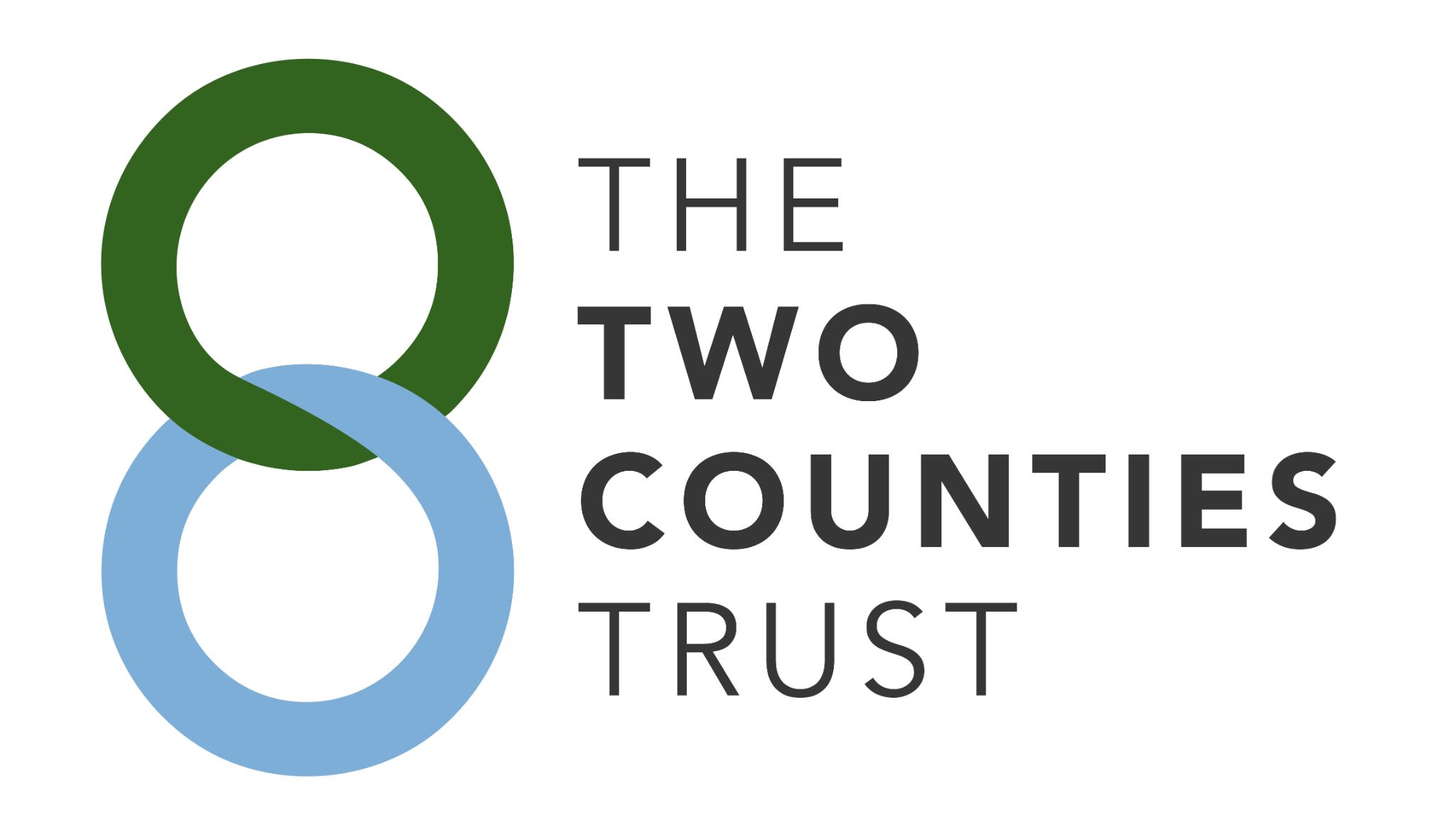 “Education is the most powerful weapon which you can use to change the world.” 

Nelson Mandela (Anti-apartheid activist and former President of South Africa)
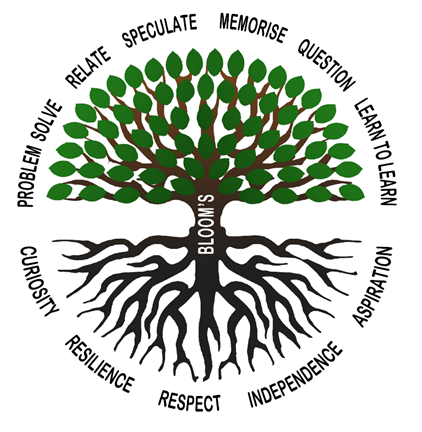 Preparation for Learning - Knowledge Organisers
Year 9 Summer Term
What is a knowledge organiser and why do we use them?
Here at Wilsthorpe School, all subject leaders produce knowledge organisers to support you whilst you are in Years 7, 8 and 9, but what is a knowledge organiser?

Knowledge organisers present the key knowledge and skills for a particular topic. We call this the most ‘powerful’ knowledge. 

They contain the key vocabulary for the topic that you need to understand and use.

We know that if we do not regularly revisit this powerful knowledge, we forget some or most of what we have learned. Our lessons are designed so that we regularly revisit prior learning but knowledge organisers allow you to also revisit this knowledge at home.

Using this booklet at home will help you to understand and remember all of the knowledge you will be taught each term. This will allow you to connect and strengthen your learning, allowing you to thrive in your lessons and beyond.
How to use a knowledge organiser (1)
Using your knowledge organiser at school
You will be given a knowledge organiser at the start of each term (September, January and April). You need to bring your knowledge organiser and exercise book with you every day to school. This will be a key piece of equipment and will be regularly referred to in lesson. 

In lessons, there will be fortnightly low-stakes retrieval quizzes based on the knowledge contained in the knowledge organiser. Your knowledge organiser and exercise book will be checked regularly during tutor time.


Using your knowledge organiser at home
You should spend 40 minutes per evening completing your knowledge organiser work. On Monday, Tuesday, Wednesday and Thursday evenings, you should be studying two sections of your knowledge organiser. On Friday you should study one section. 

The timetable on the following pages tells you which subjects you should be studying on which days. Your subject teacher will explain which Design and Technology page to study and which Languages page to study.

You should use your exercise book to show the work you have done. Each evening you should start a new page and put the date clearly at the top. 

Every night you should also read for 15 minutes as a minimum and fill in your ‘Reading Log’. Parents should sign your reading log by initialling the relevant column.
How to use a knowledge organiser (2)
There are many different methods you can use to revise the information in the knowledge organiser and to test yourself. Here are some ideas of things you can do:


Clocks - divide a page into 12 sections (like a clock) and add information about a topic in each section
Spelling tests - write a spelling test for yourself based on the key vocabulary
Fact sheets - produce a fact sheet that contains key words, diagrams and information about a topic
Posters - produce of poster that contains the key images in a topic
Flowcharts – produce a diagram that sequences the key steps in a process or key events in a time period
Quizzes - write a quiz based on what you have learnt about a topic and get others to test you
Mind maps - produce a mind map to logically organise key concepts
Flash cards - create a set of flash cards that contain key pieces of information and vocabulary for a topic
Read, cover, say, write and check – read 3 pieces of information, cover it over, say it aloud, write it down correctly then check it against your knowledge organiser. Repeat until to you say and write it perfectly
How to use a knowledge organiser (3)
There are many different methods you can use to revise the information in the knowledge organiser and to test yourself. Here are some ideas of things you can do:

Mnemonics - take the first letter of each key word  to be remembered and write it in to a down in to a memorable word or sentence i.e to remember the planets you could use My Very Educated Mother Just Served Us Nuts (Mercury, Venus, Earth, Mars, Jupiter, Saturn, Uranus, Neptune.)
3D models - make a 3D model (with labels) relating to a topic
Comic strip/storyboard – produce a visual representation of a topic or concept in a storyboard or comic
Poem/song - create a poem or song about a topic you’ve studied, remember to include key terms
Creative writing – write a fictional story that contains the key terms from a topic


For more details on each of these methods and how to use them, visit the following page on the school website:
https://www.wilsthorpe.ttct.co.uk/wp-content/uploads/sites/6/2021/10/Using-the-Knowledge-Organiser.pdf


You will also be taught how to use each of these methods during our revision sessions in tutor time.
Knowledge organiser timetable
Week A
Week B
Reading log
Fifteen is fantastic! Remember to read for at least 15 minutes everyday.
Year 9 reading list
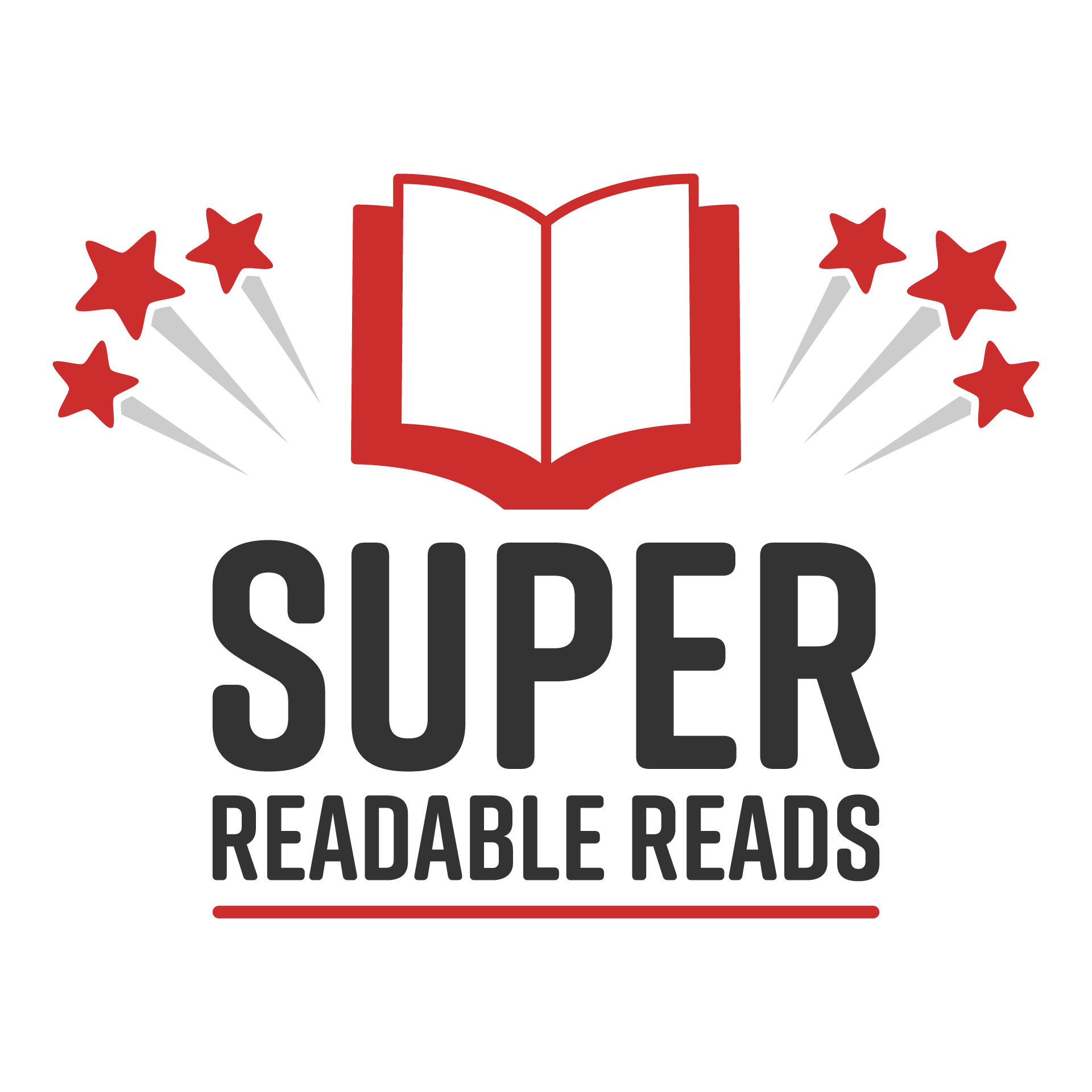 Fifteen is fantastic! Remember to read for at least 15 minutes everyday.
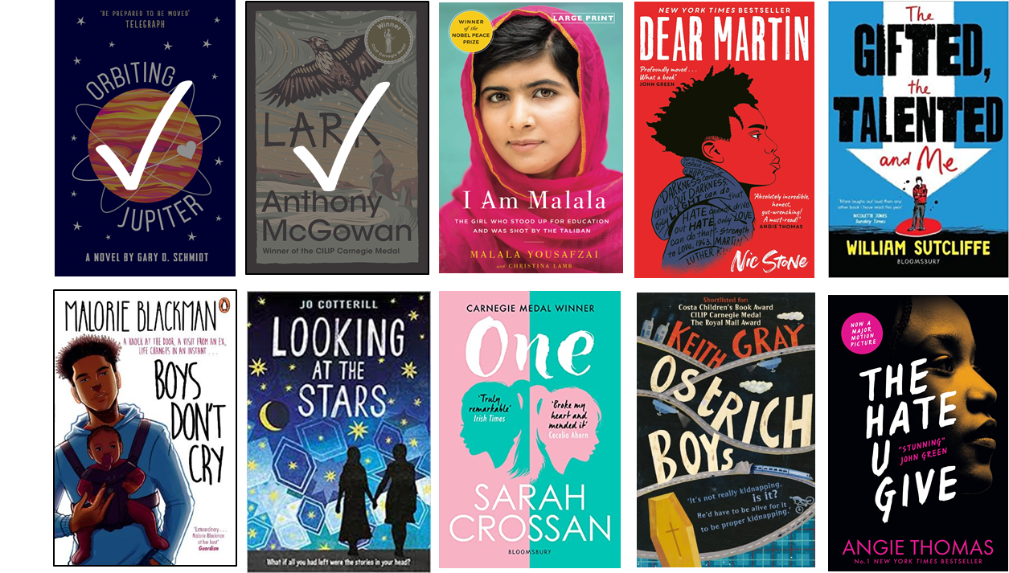 Alternative ‘Super Readable Reads’ are available in the library
Subject Wider ReadingLists for every subject are available on the school website subject pages at: https://www.wilsthorpe.ttct.co.uk/curriculum/subjects/
Maths
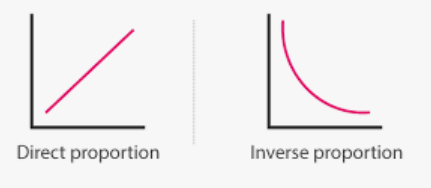 Maths
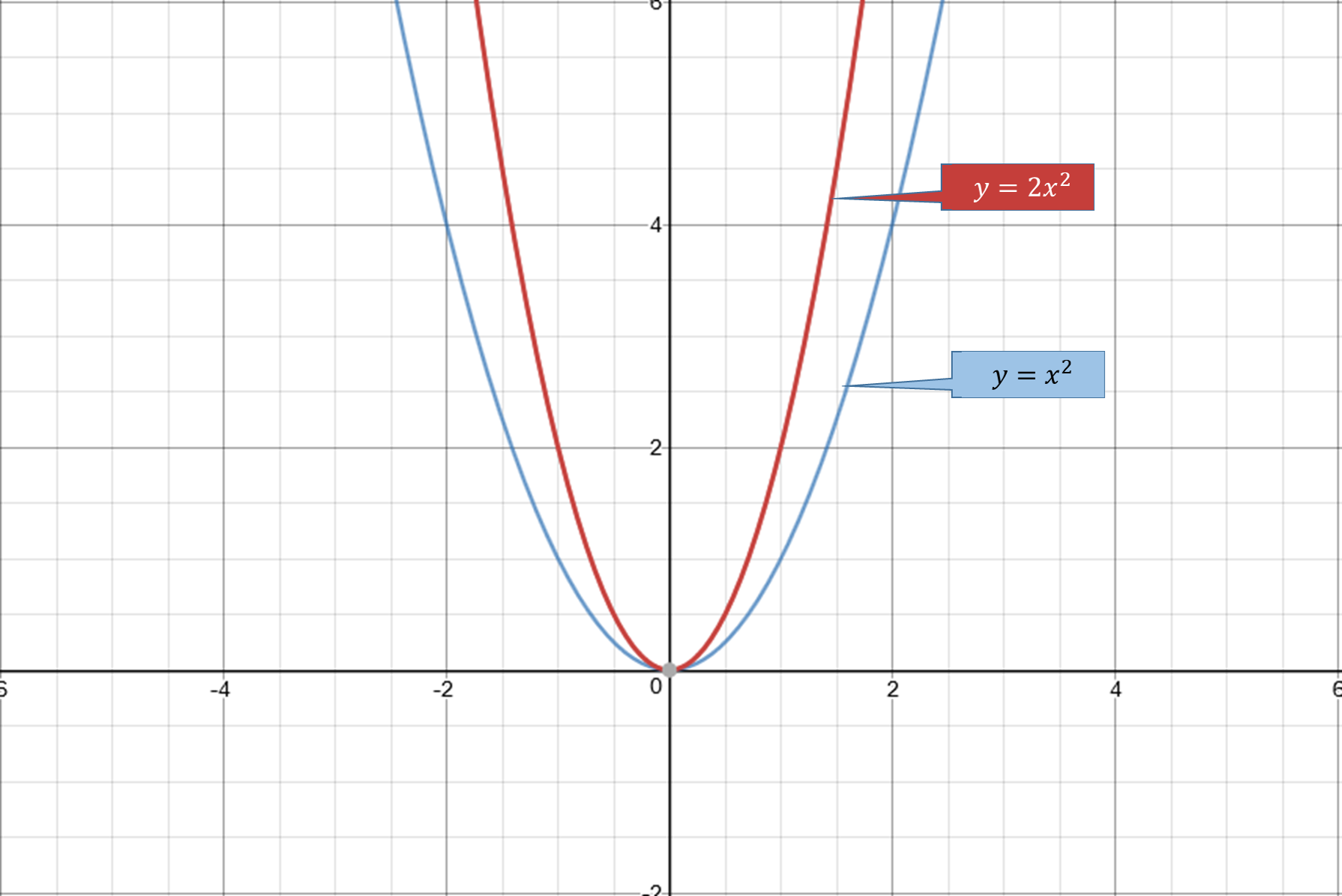 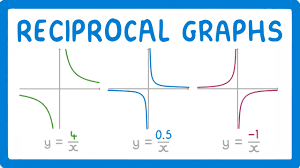 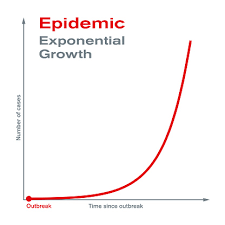 English
To Kill a Mockingbird by Harper Lee
Fifteen is fantastic! Remember to read for at least 15 minutes everyday.
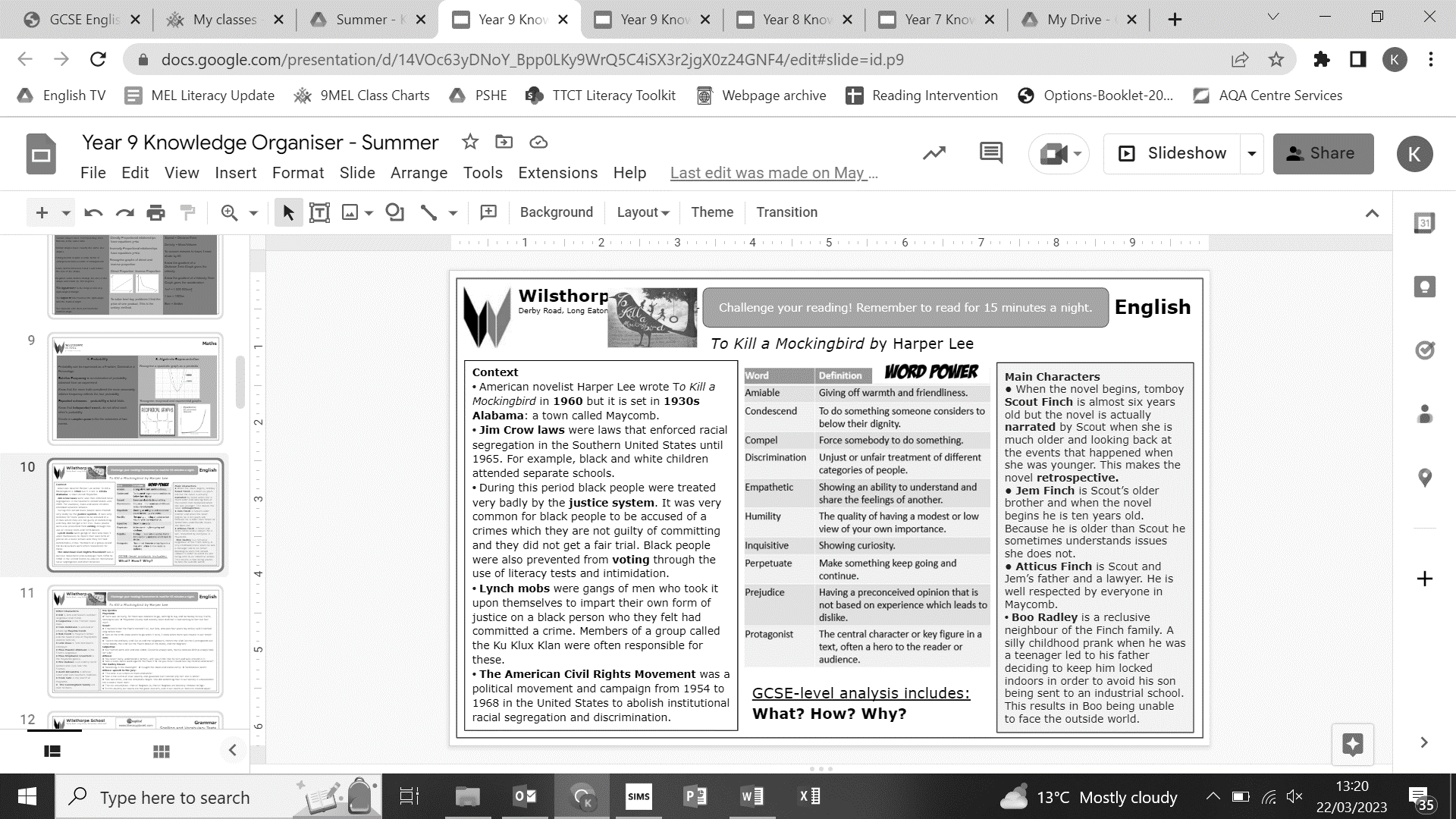 English
To Kill a Mockingbird by Harper Lee
Fifteen is fantastic! Remember to read for at least 15 minutes everyday.
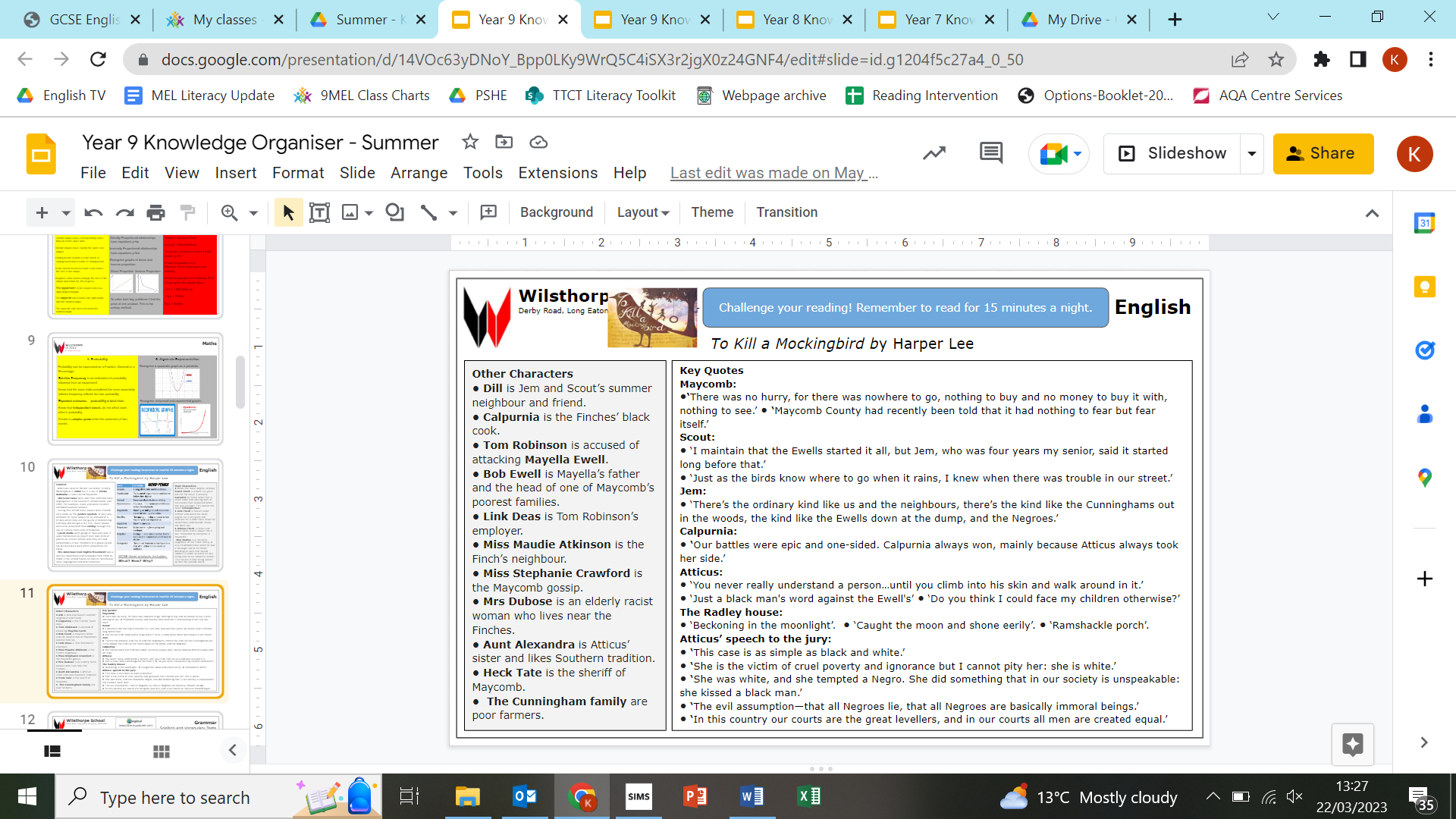 Grammar
Your Grammar teacher will tell you when you will be tested on each list.
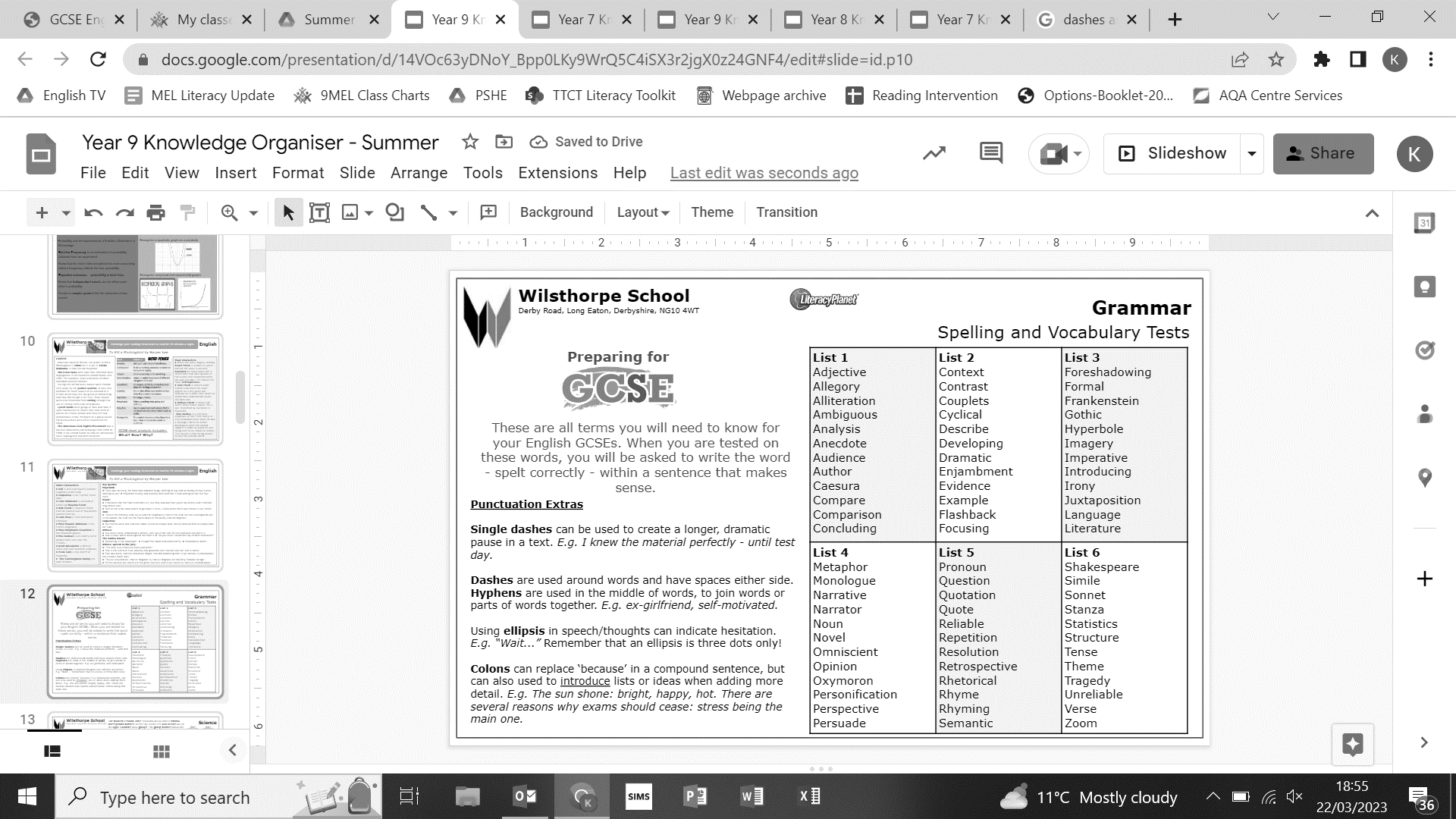 Science
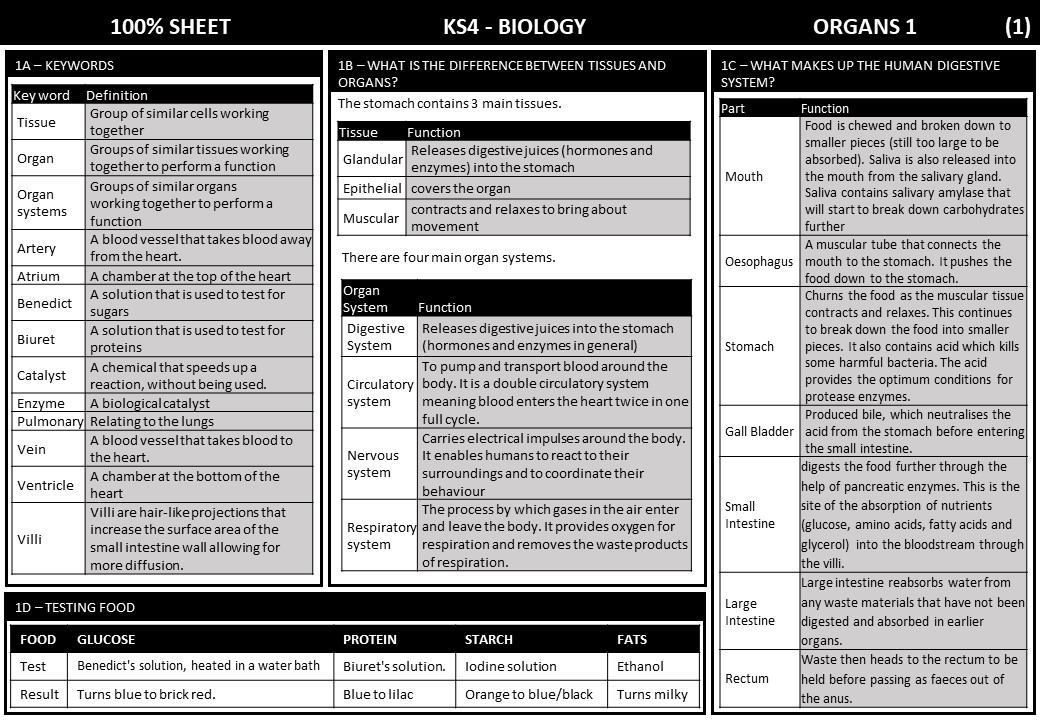 Science
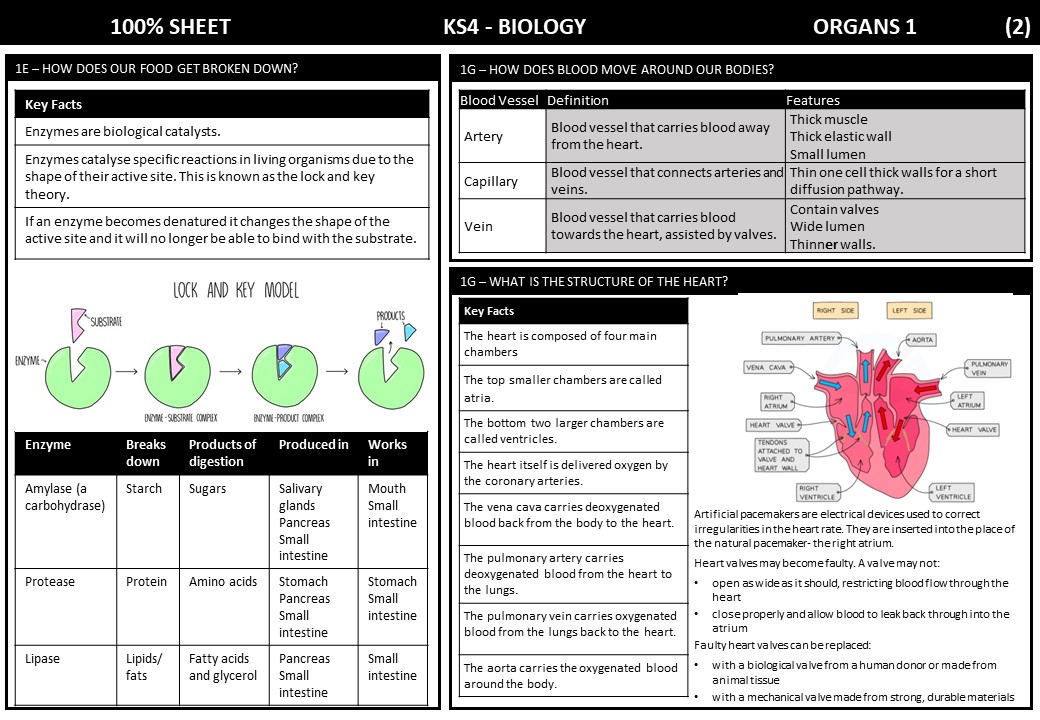 Science
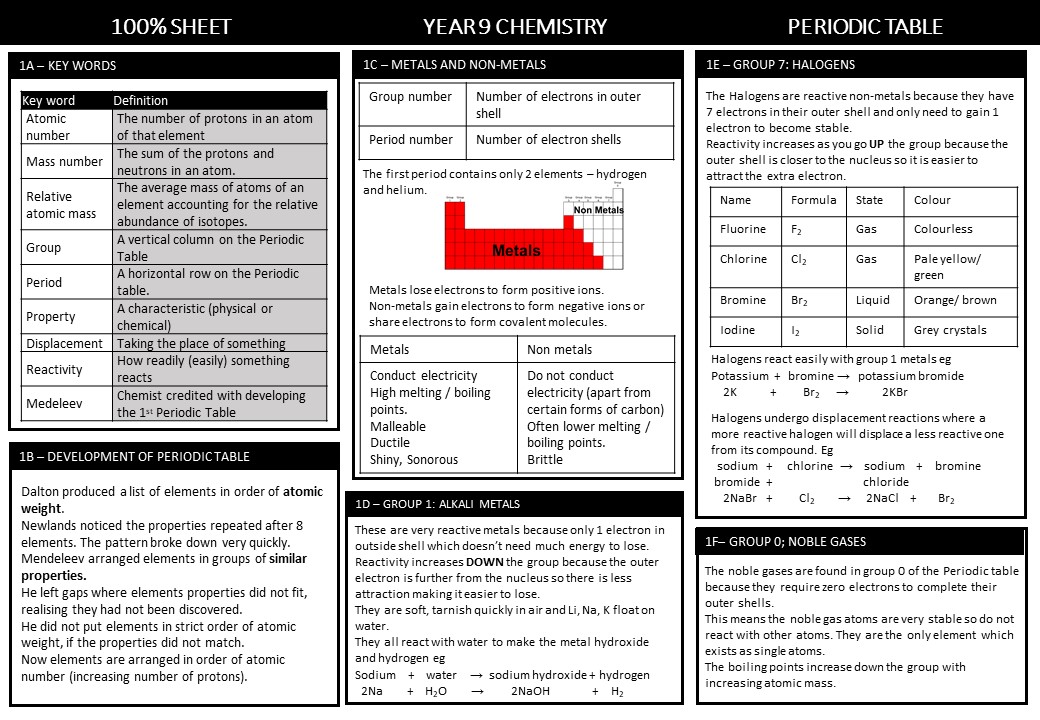 Science
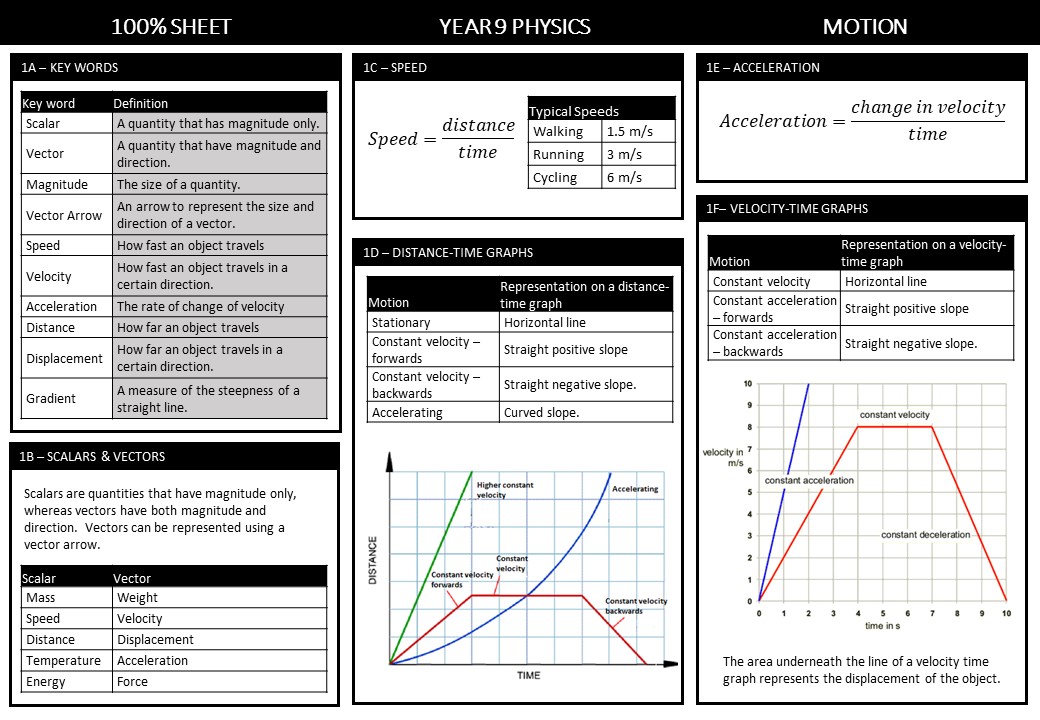 Science
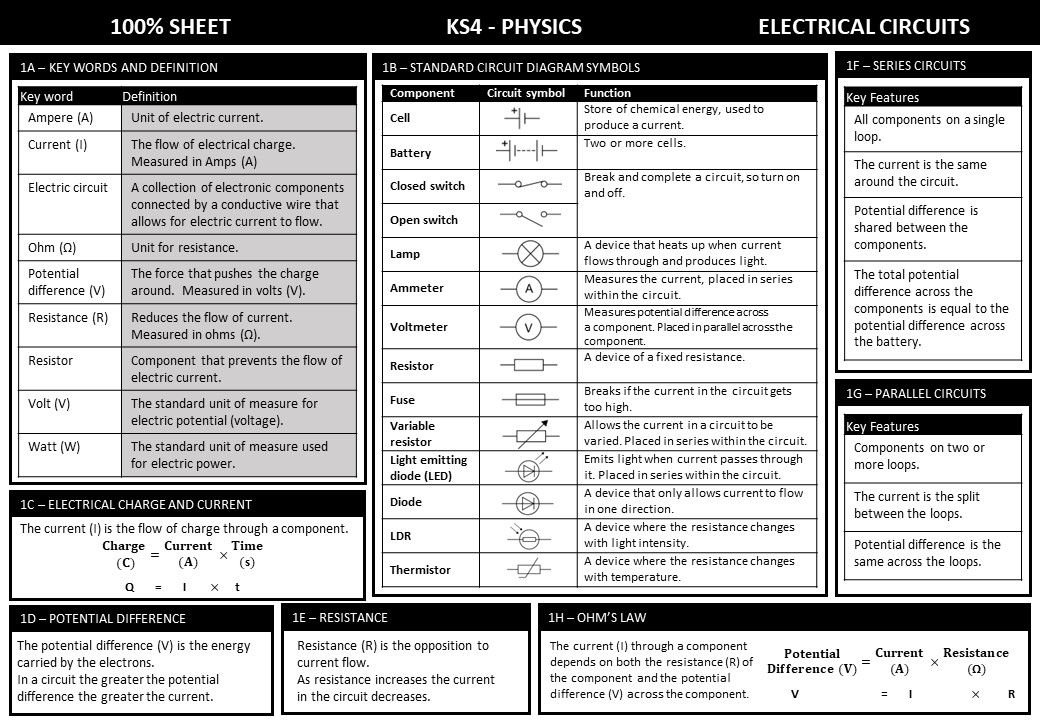 Geography
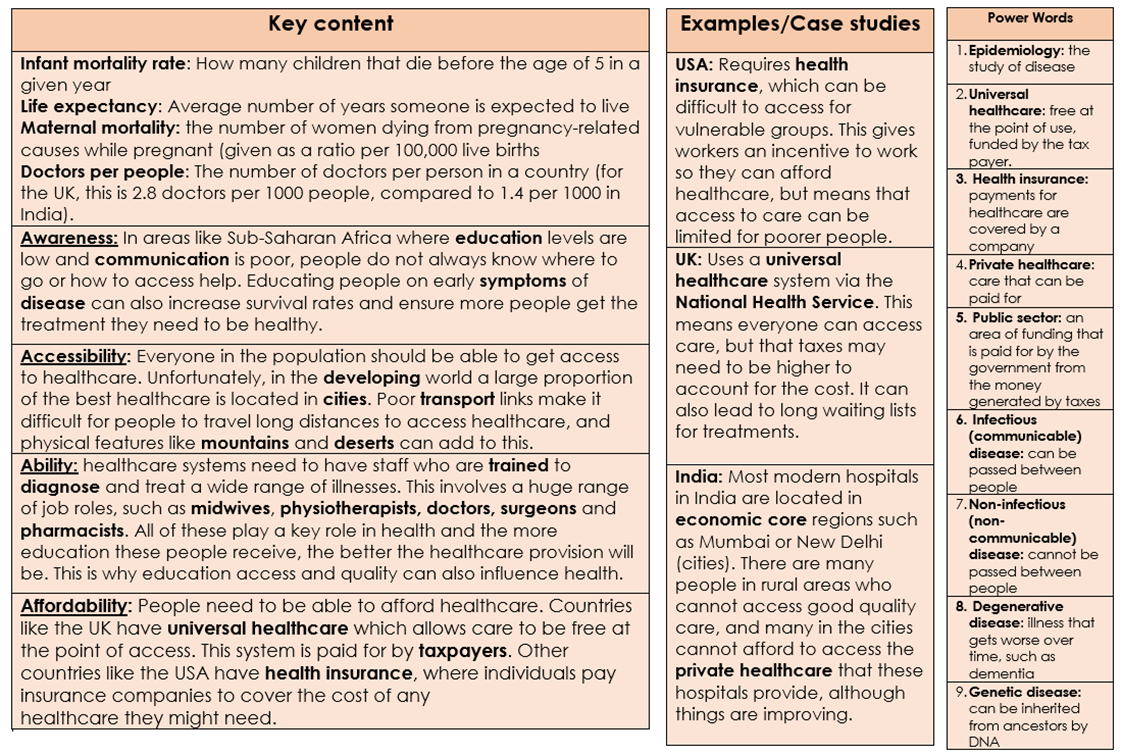 Geography
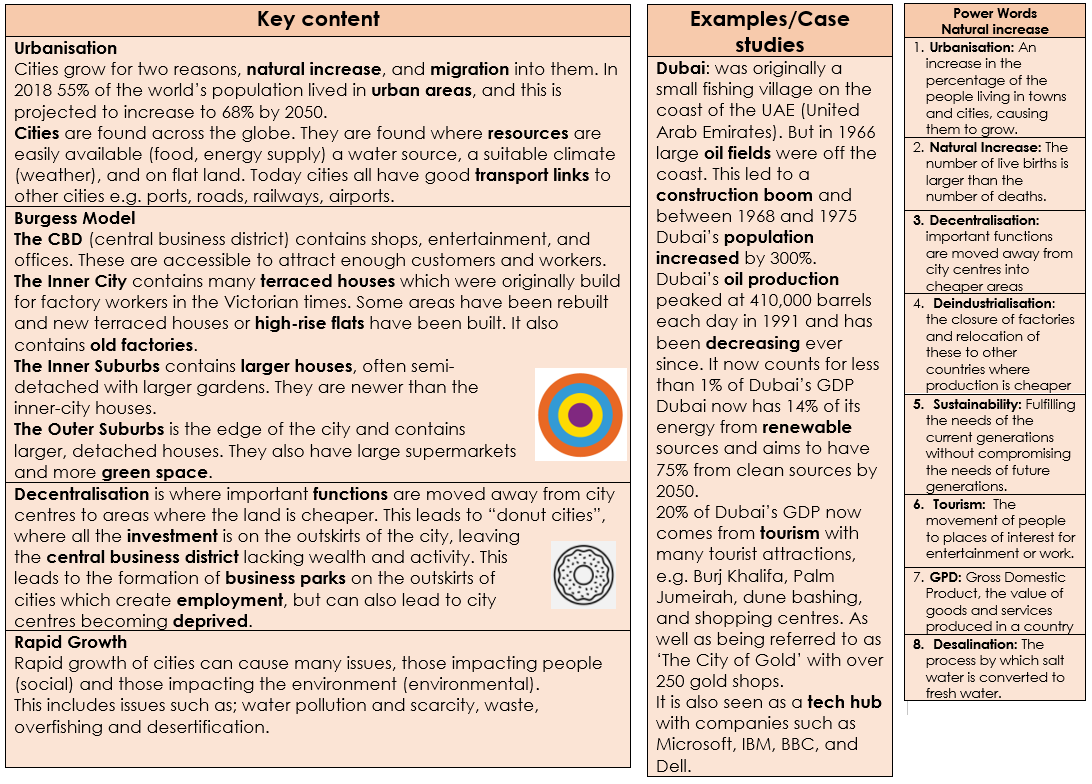 HISTORY
HISTORY
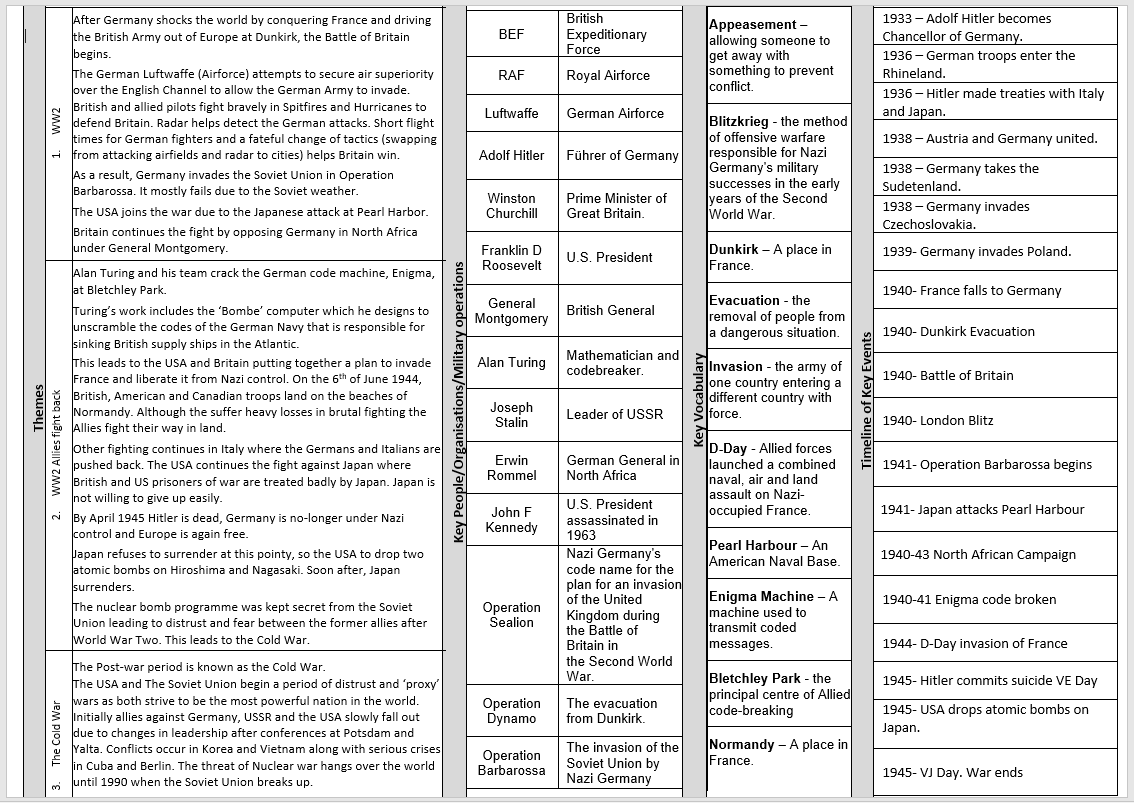 Spanish
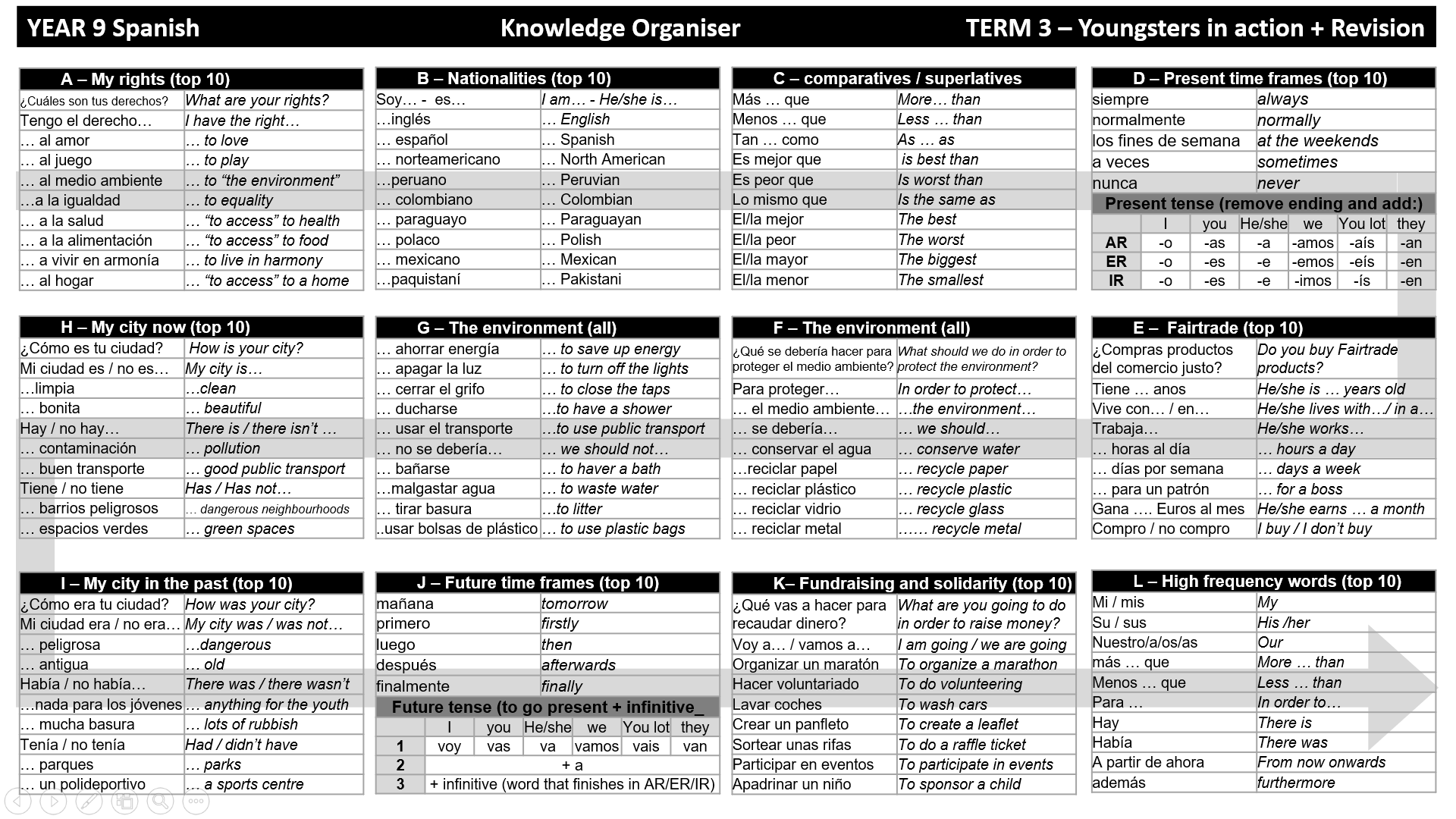 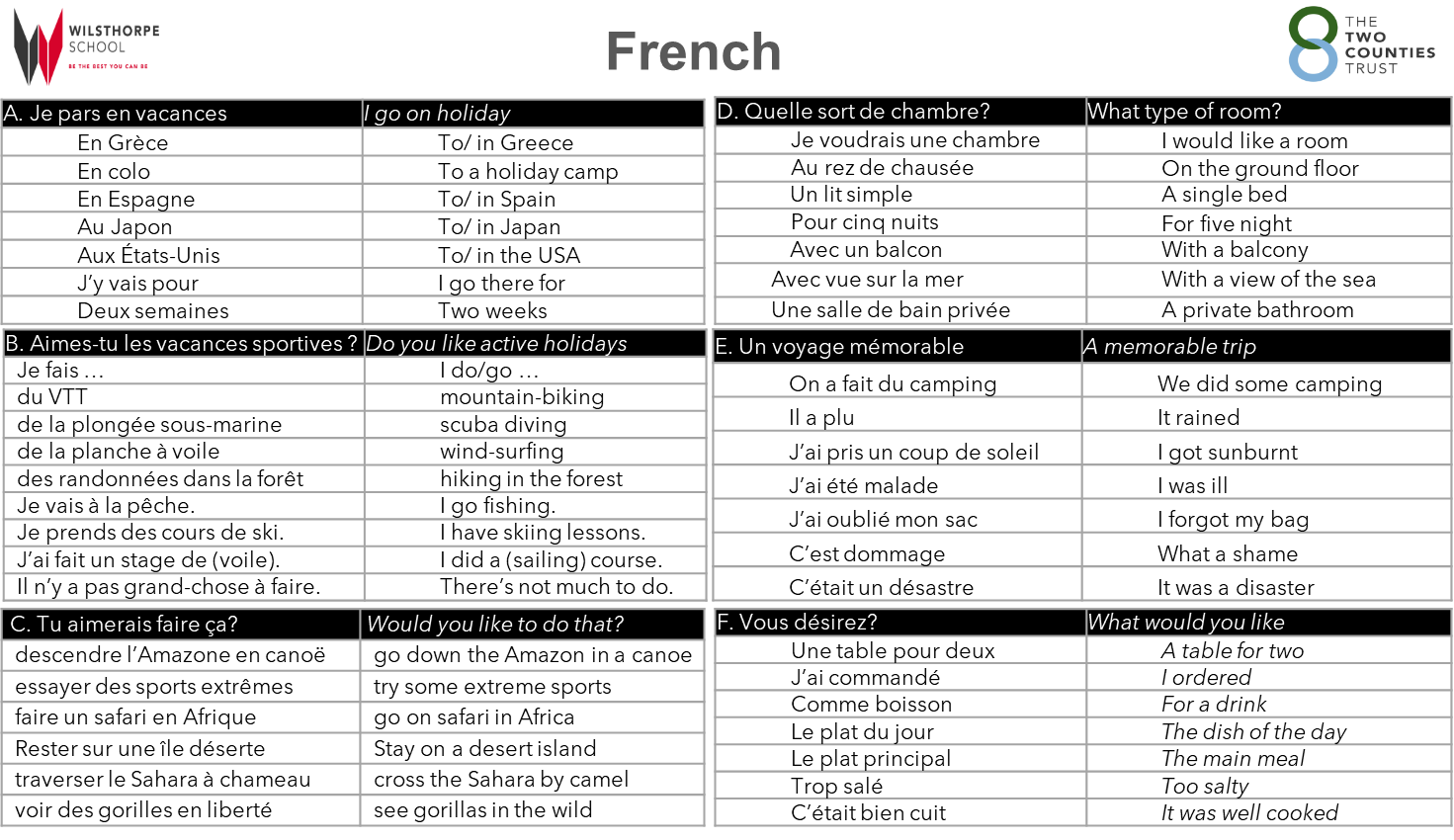 Computing
Accessing Teams
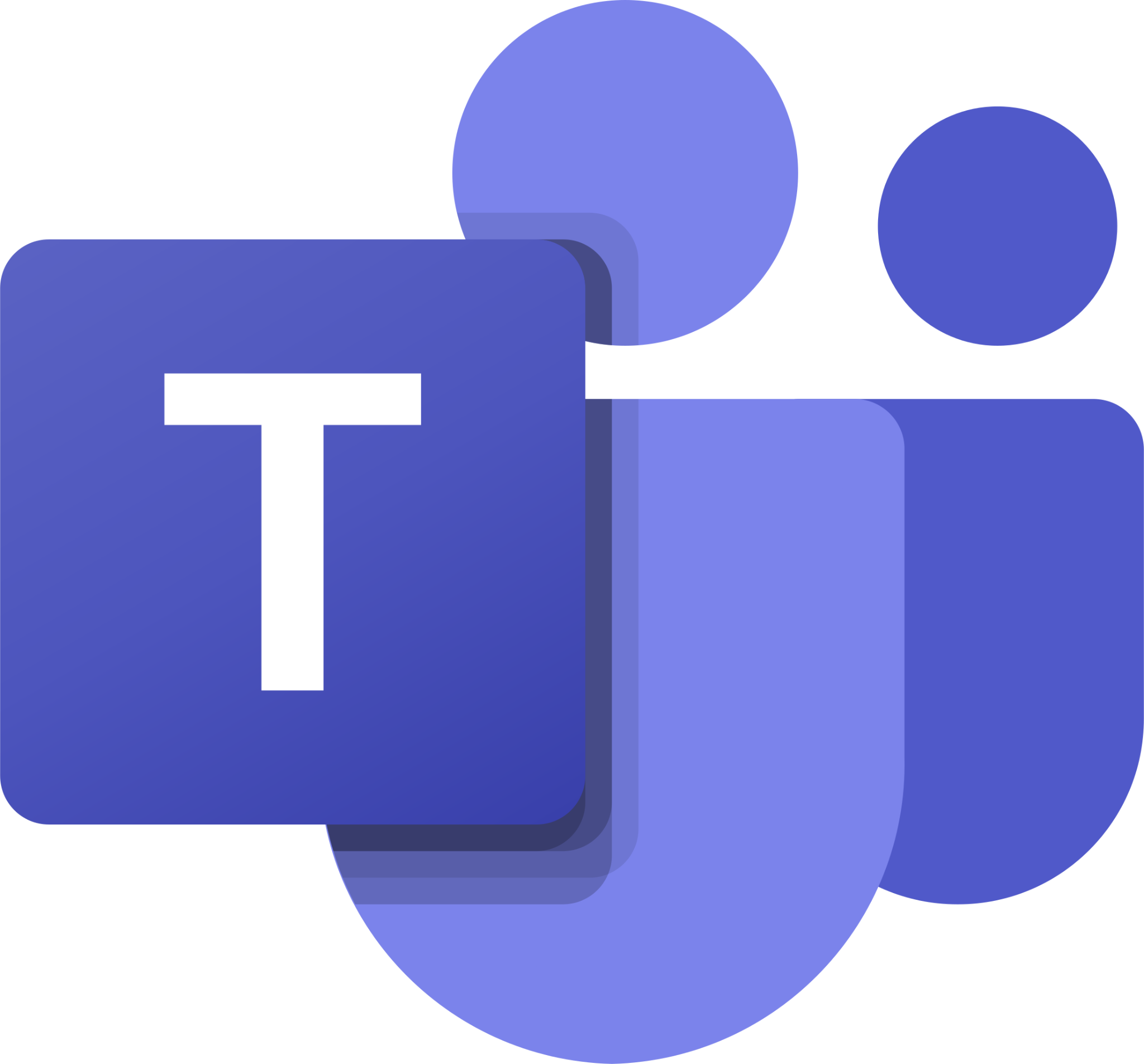 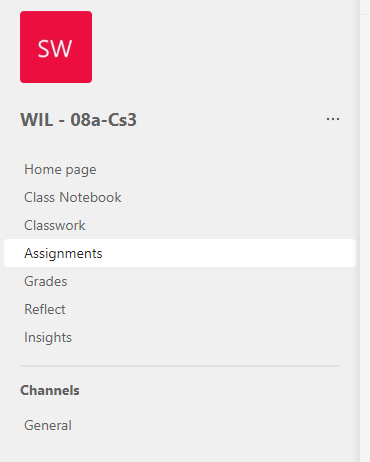 All Computer Science Lessons, Resources and Homework can be found on our Teams Platform. (This does not affect other subjects). To access the web platform for Teams - type into google the following link: https://www.microsoft.com/en-gb/microsoft-teams/log-in 

You may not always get homework through teams. Revise the information below if you don't receive any from your teacher on the platform.

Then click on the top right and login using your school email and password. 
You can also download the platform but this is optional.
On the Teams platform find your classroom and open it. 





In your classroom go to assignments and scroll through until you find your homework posted by your teacher.
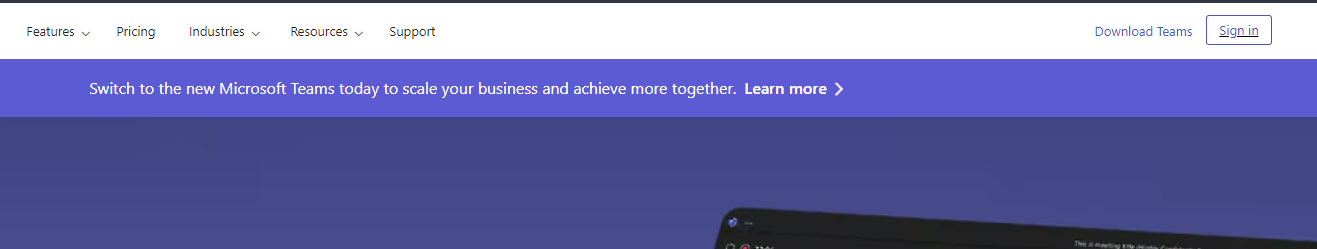 Term 5
Term 6
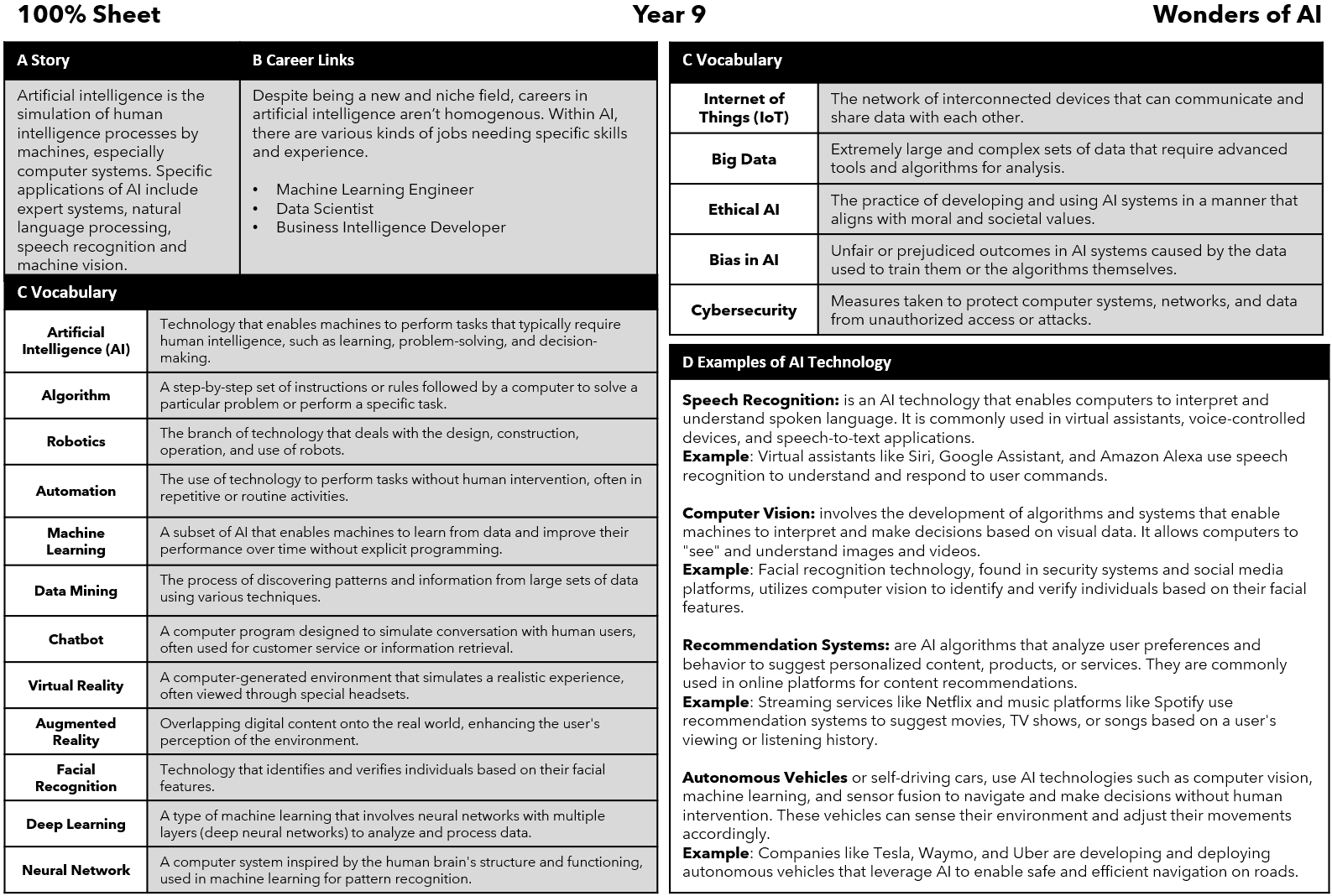 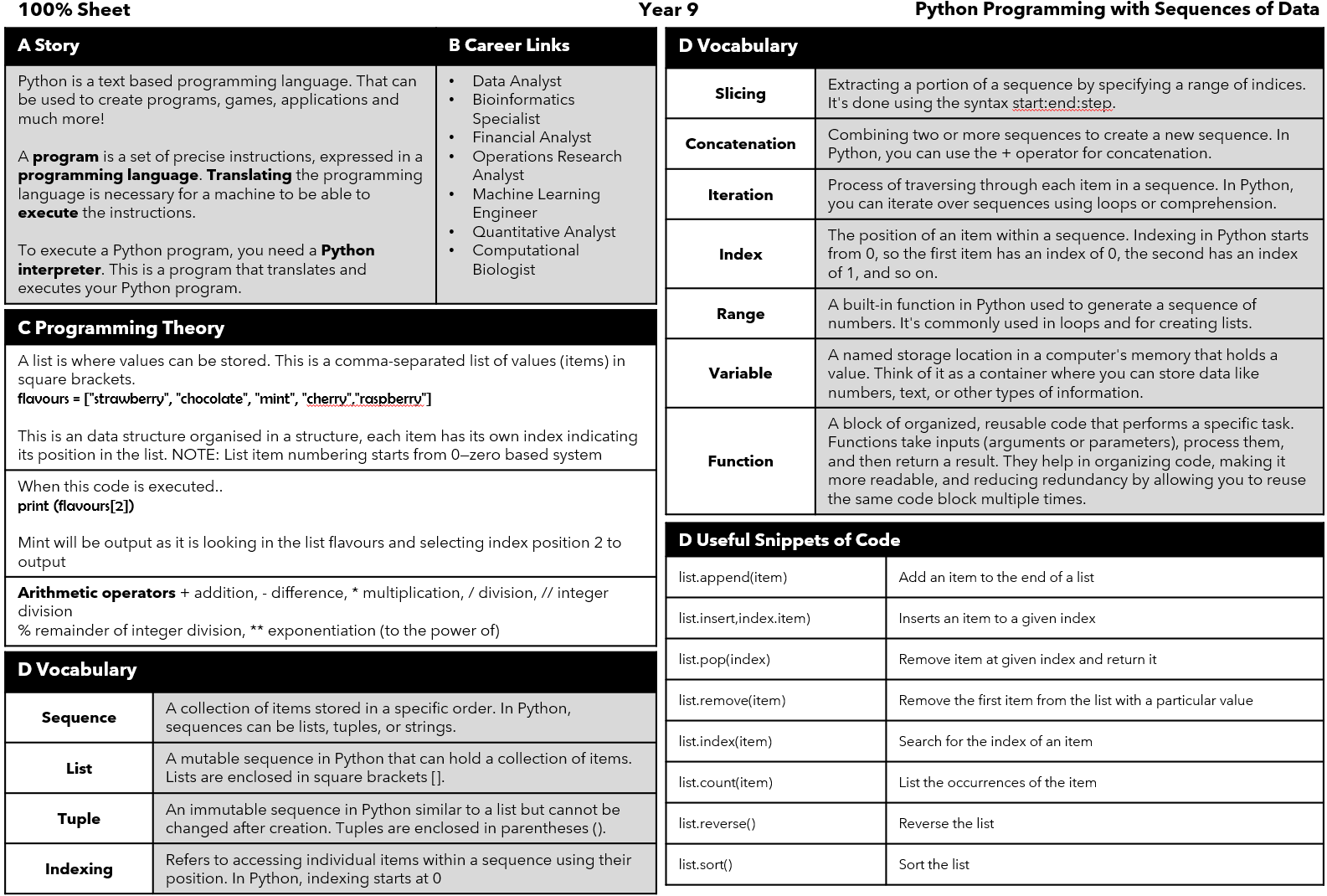 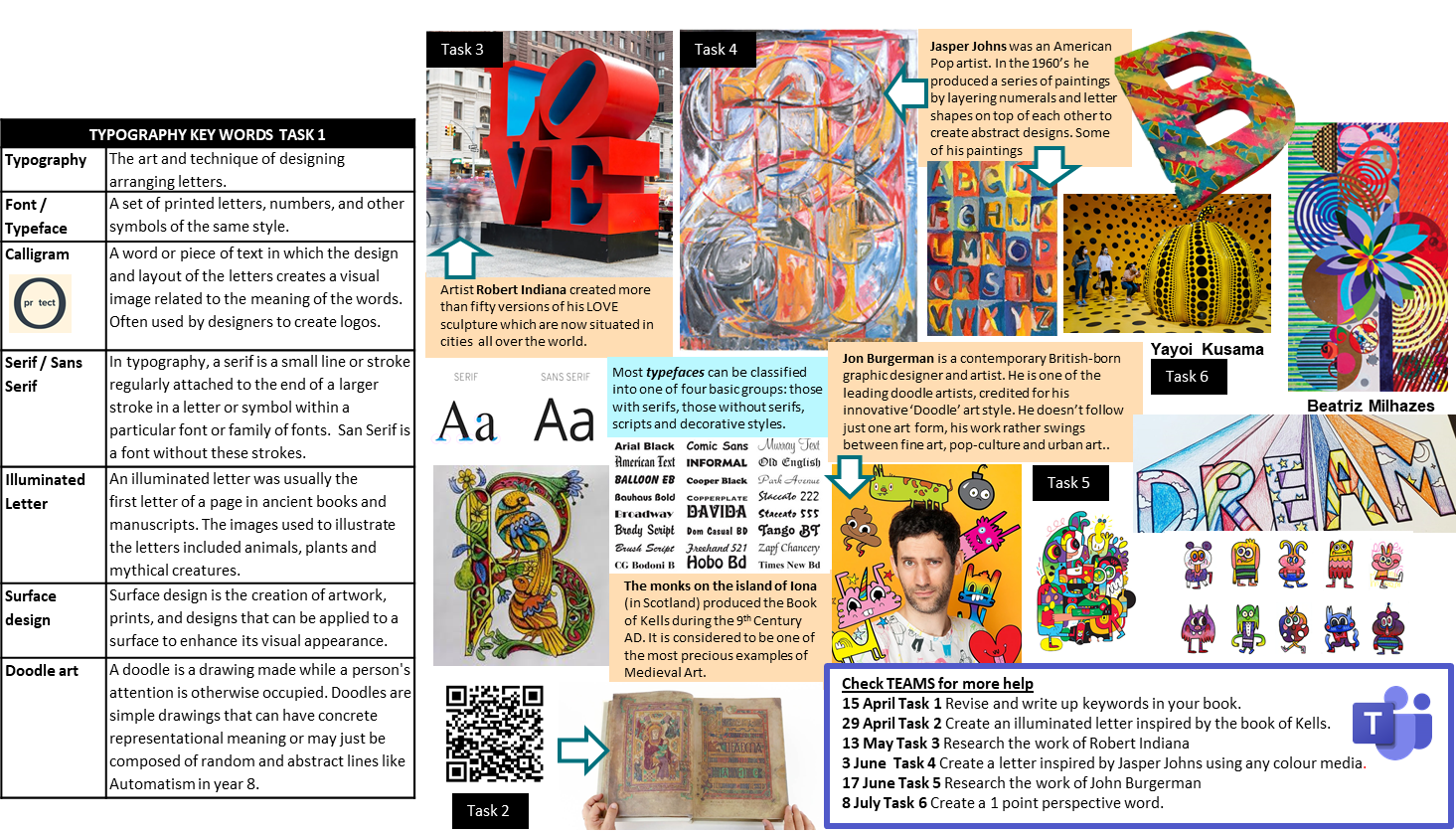 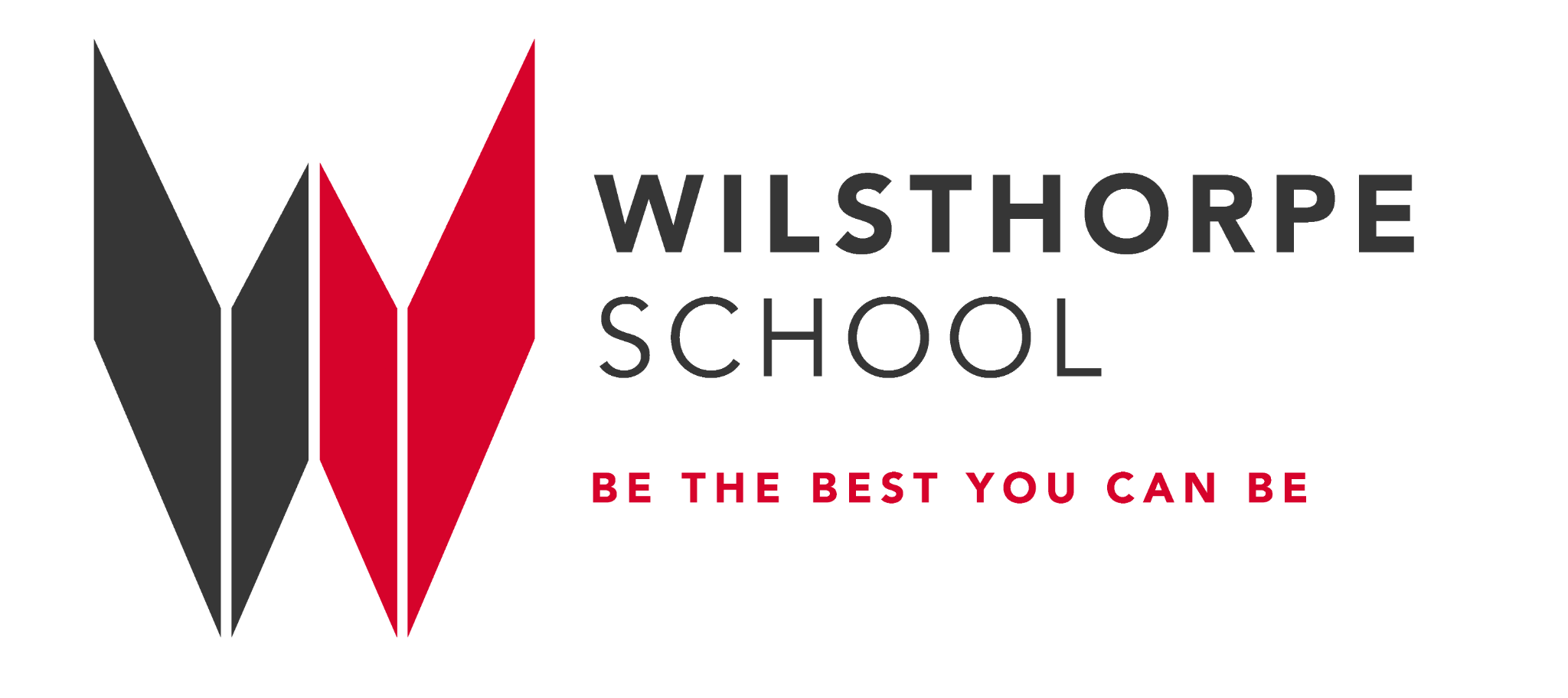 Art
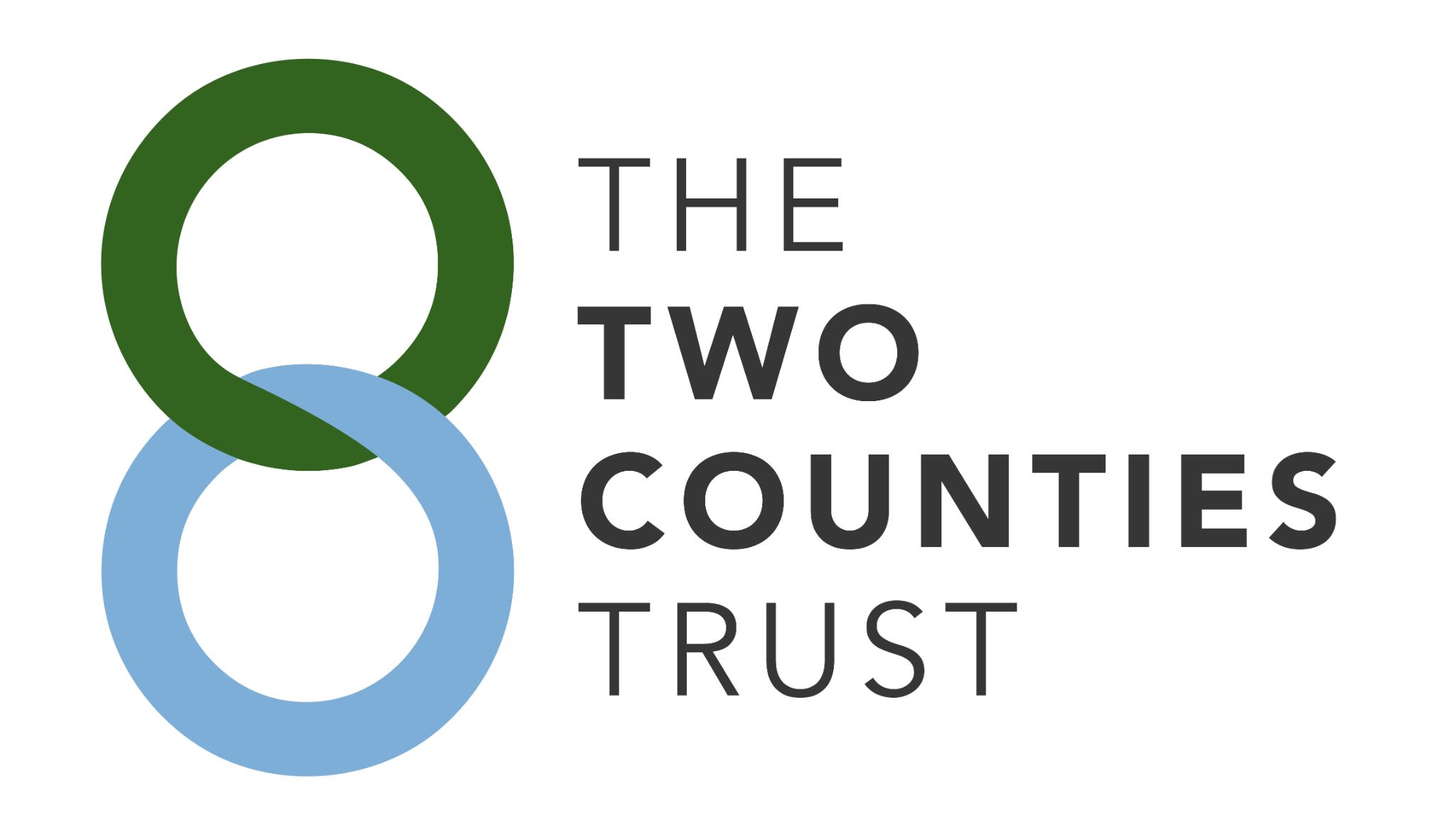 Drama
Music
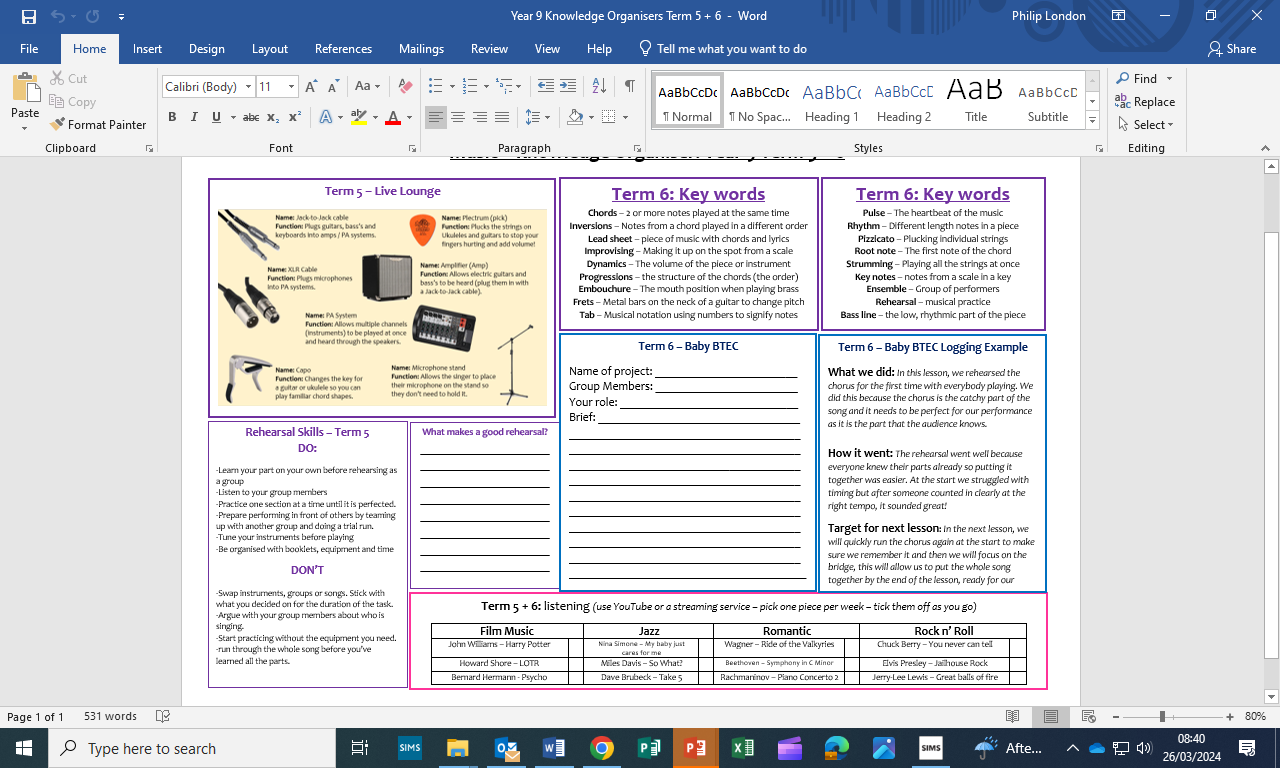 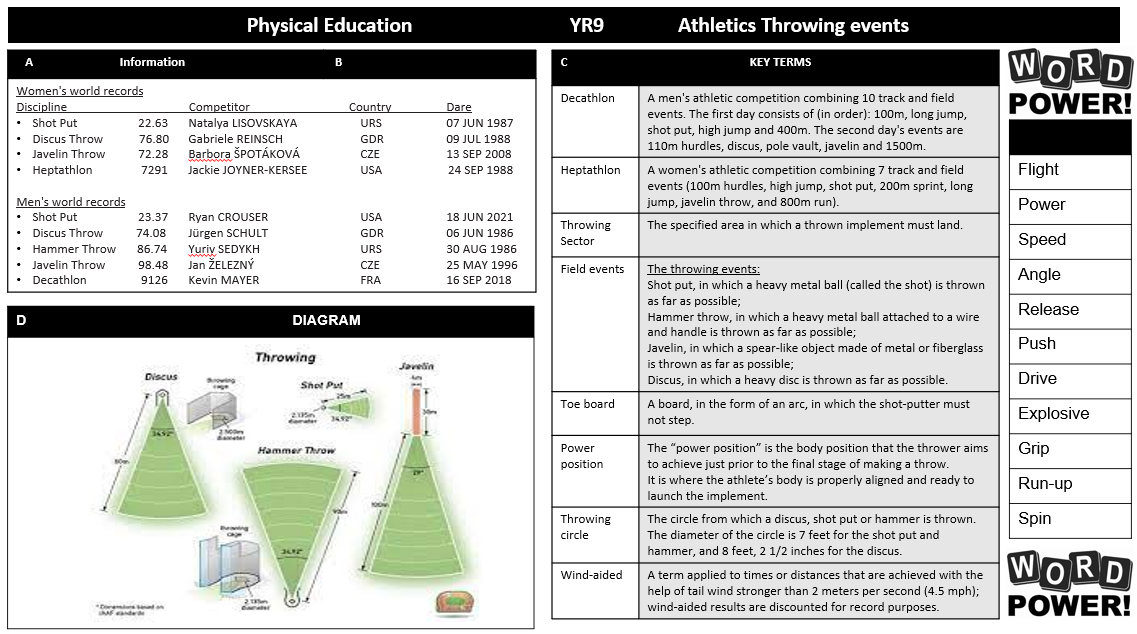 Physical Education
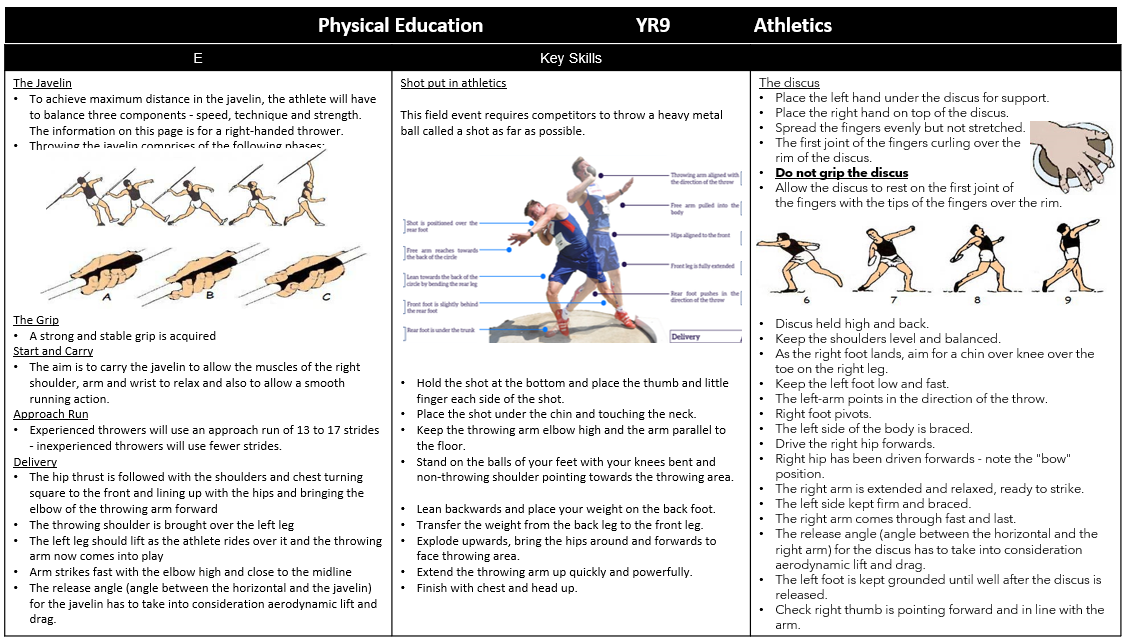 Physical Education
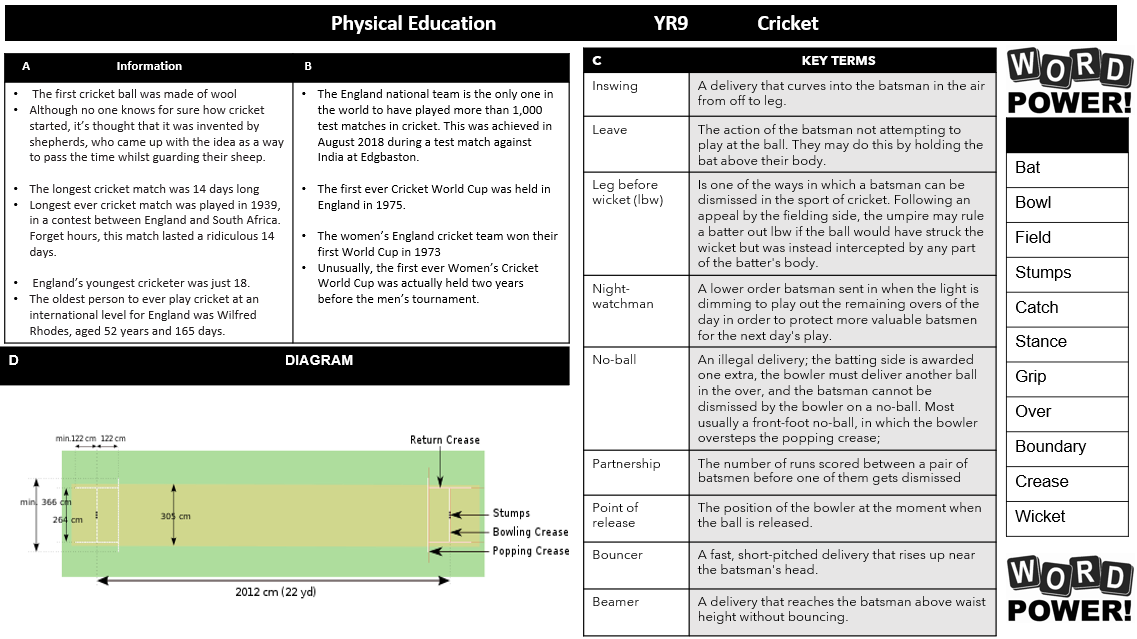 Physical Education
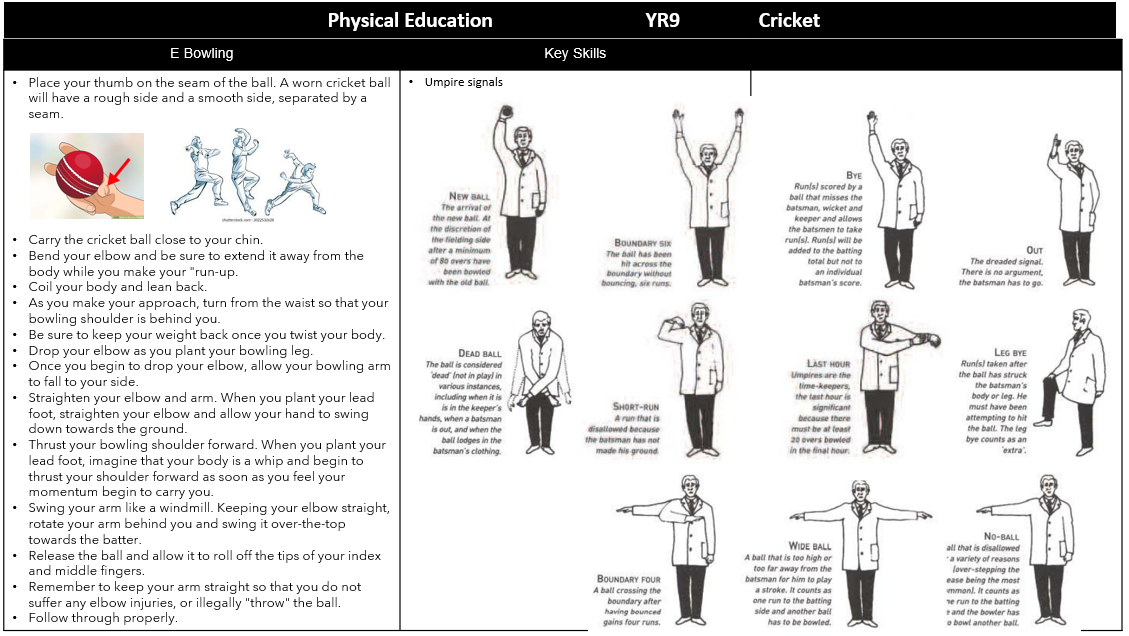 Physical Education
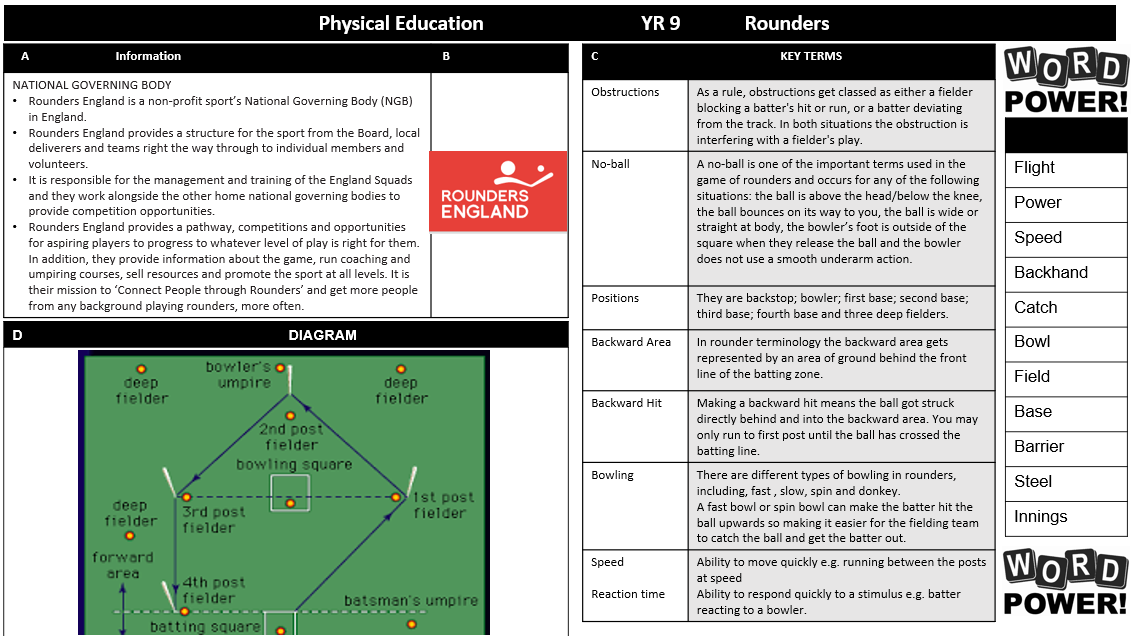 Physical Education
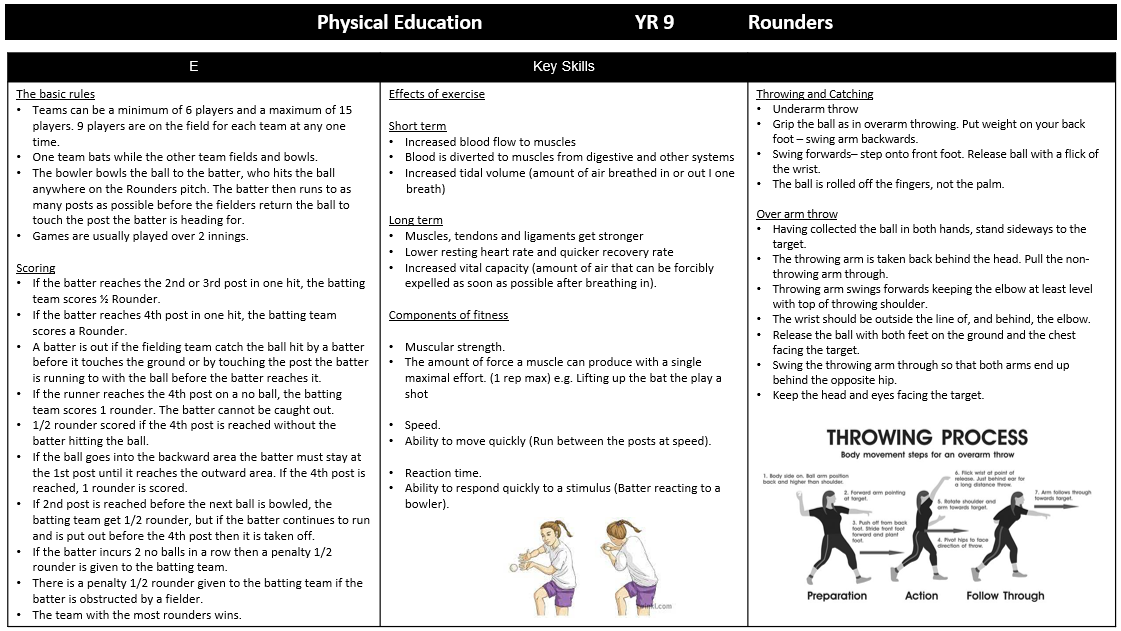 Physical Education
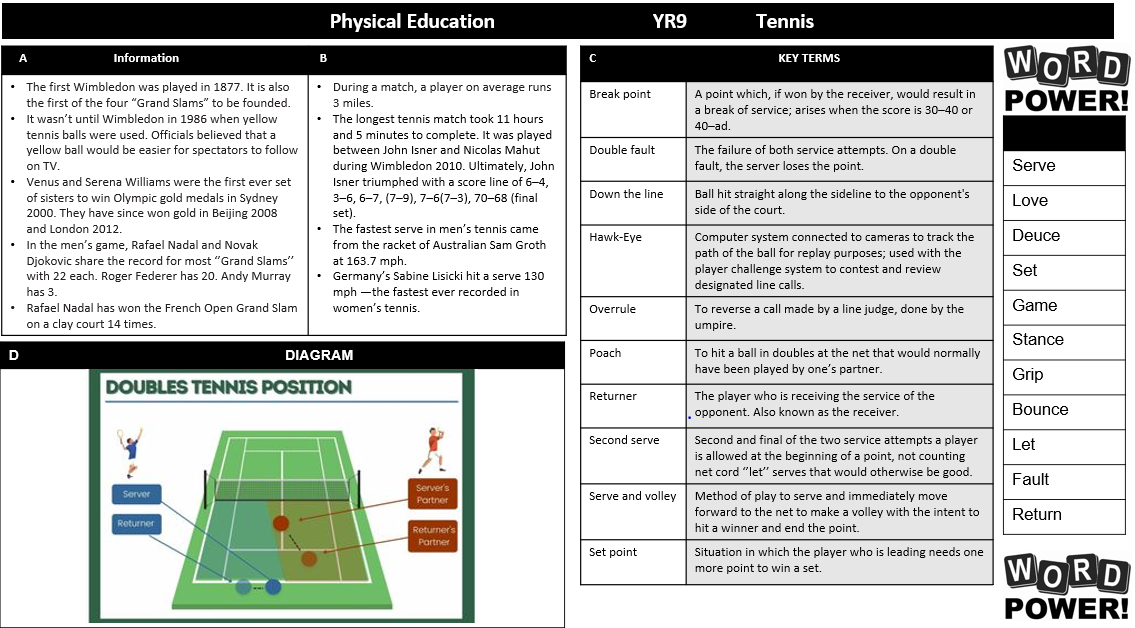 Physical Education
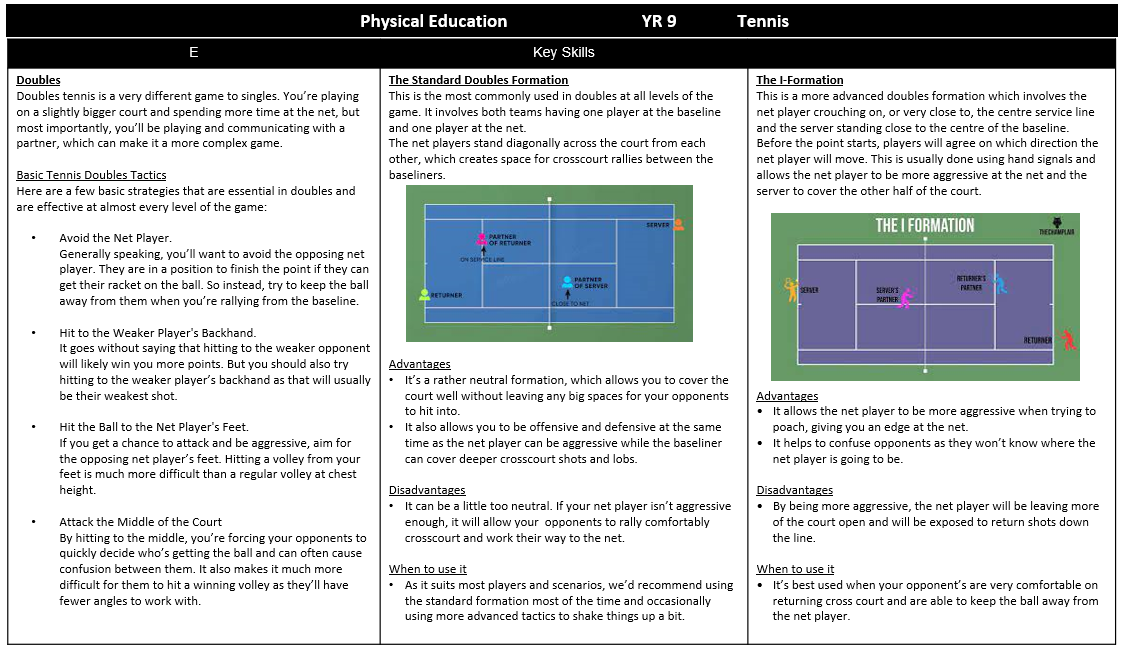 Physical Education
Engineering
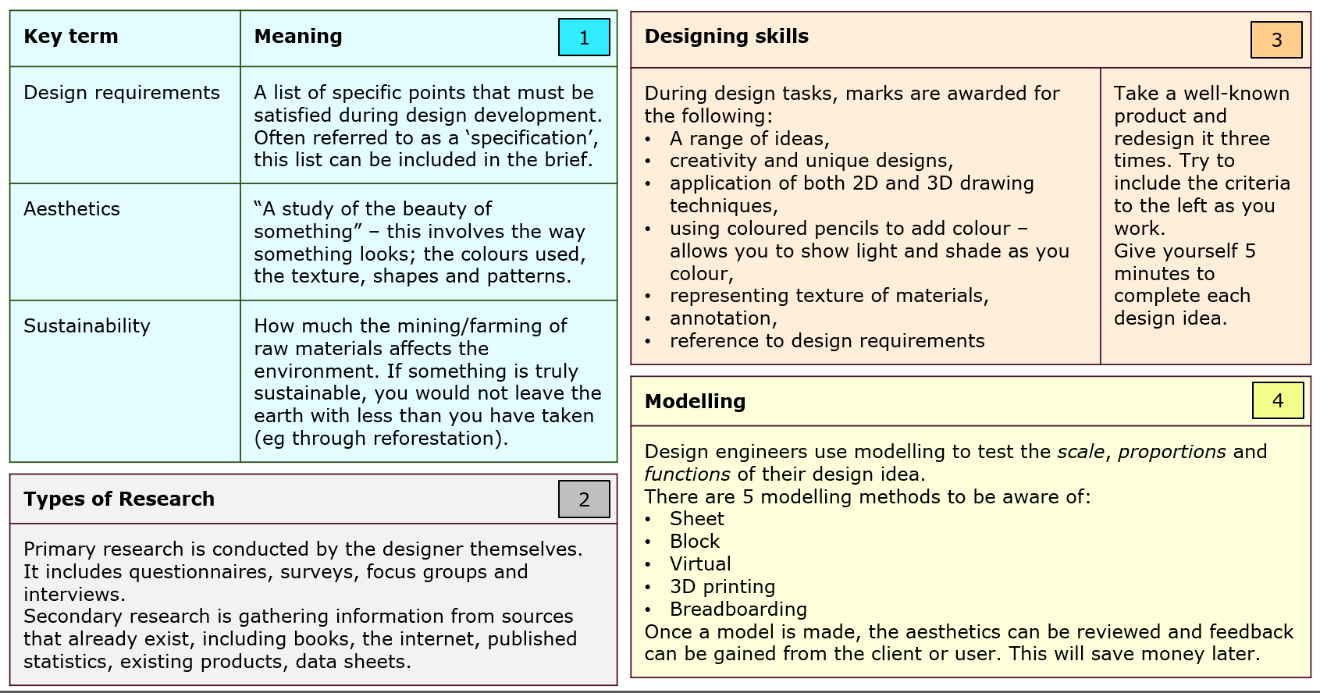 Product Design
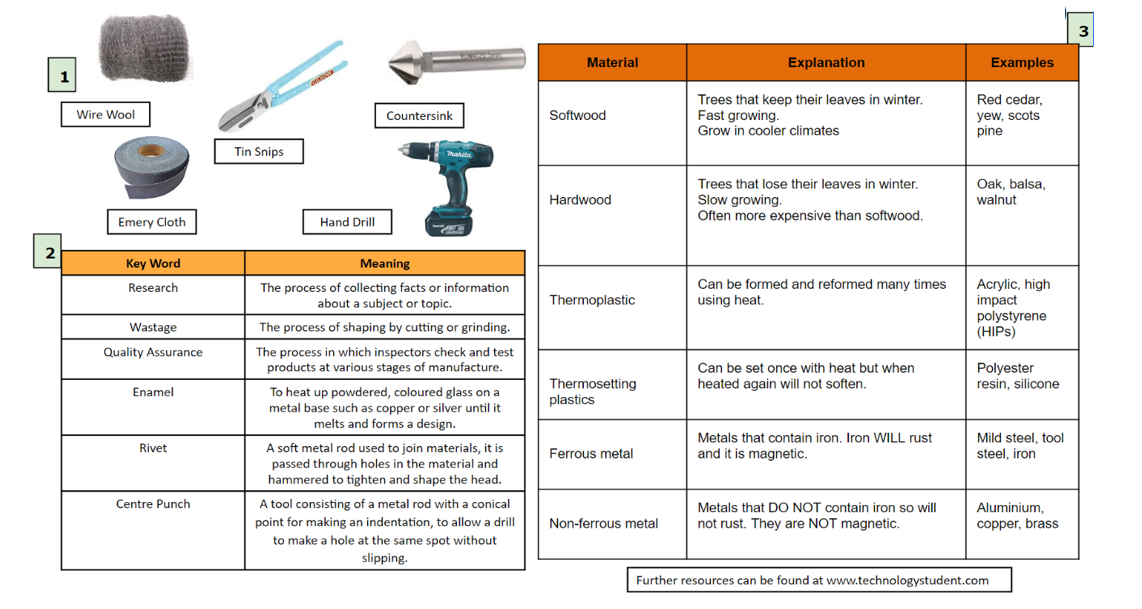 Food Technology
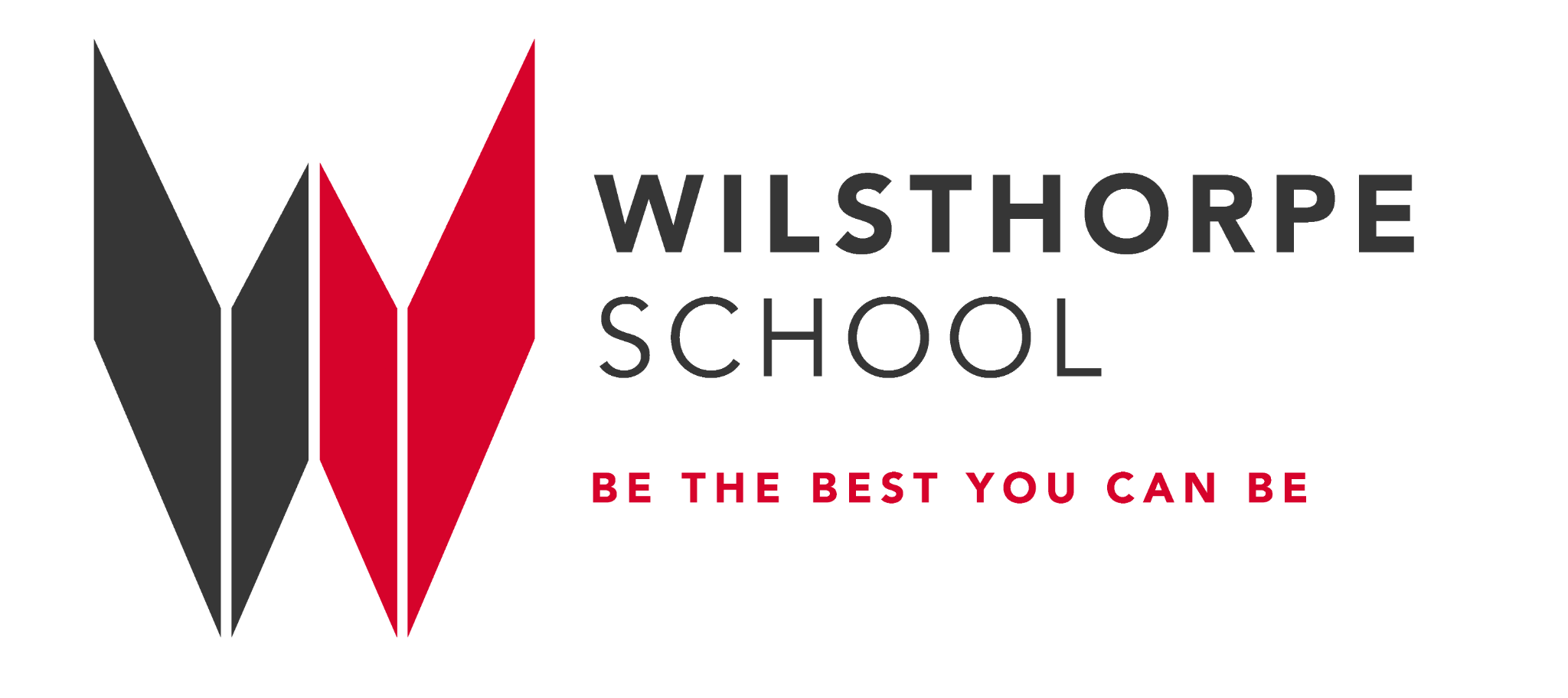 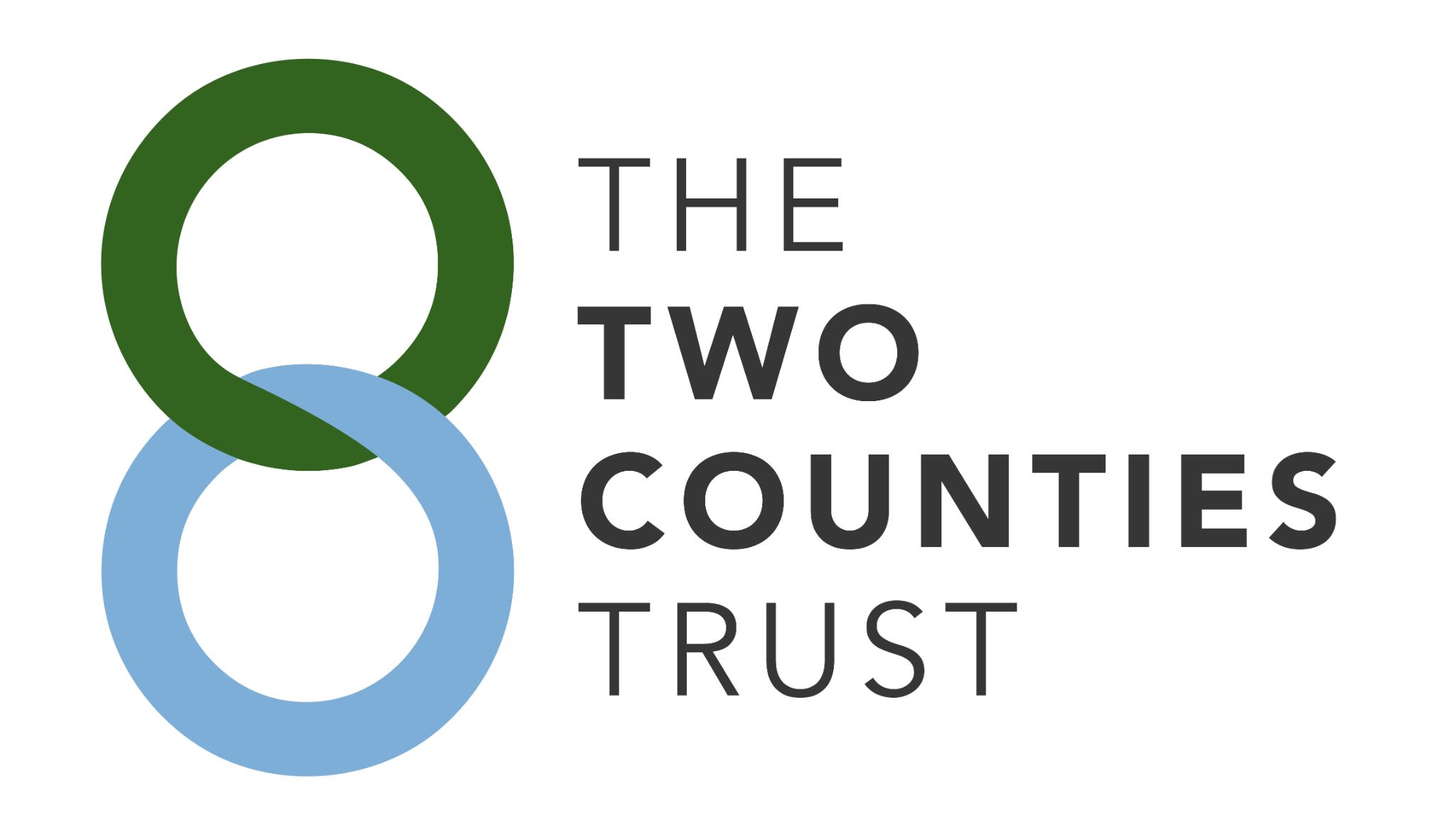 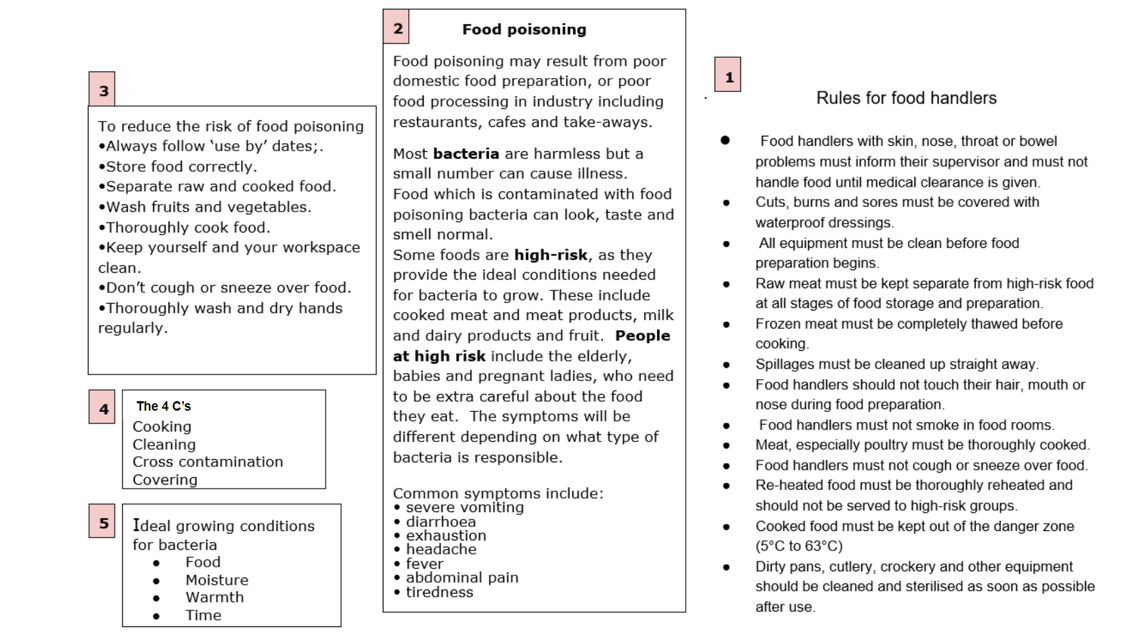 Textiles
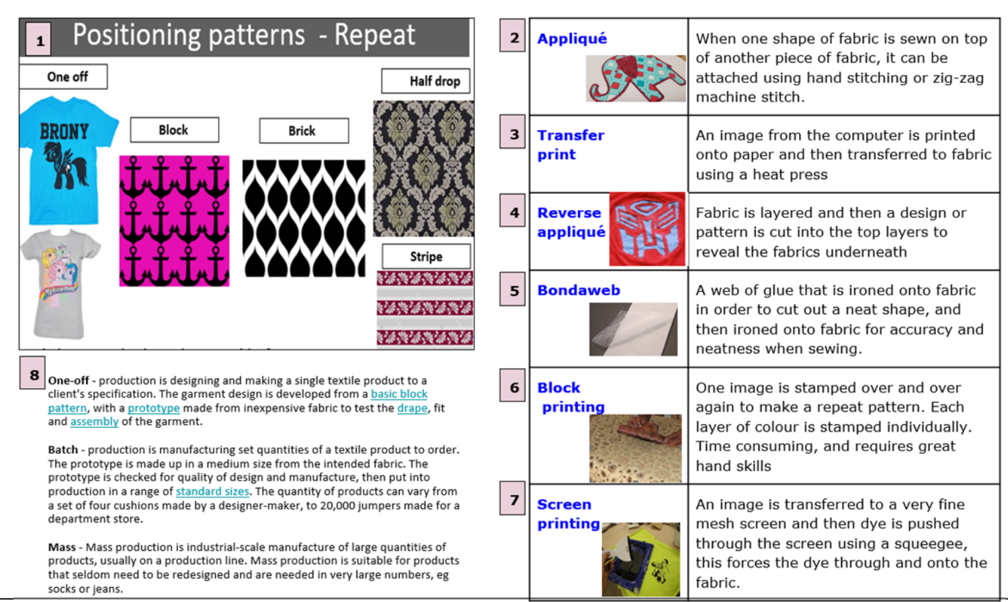 Graphic Design
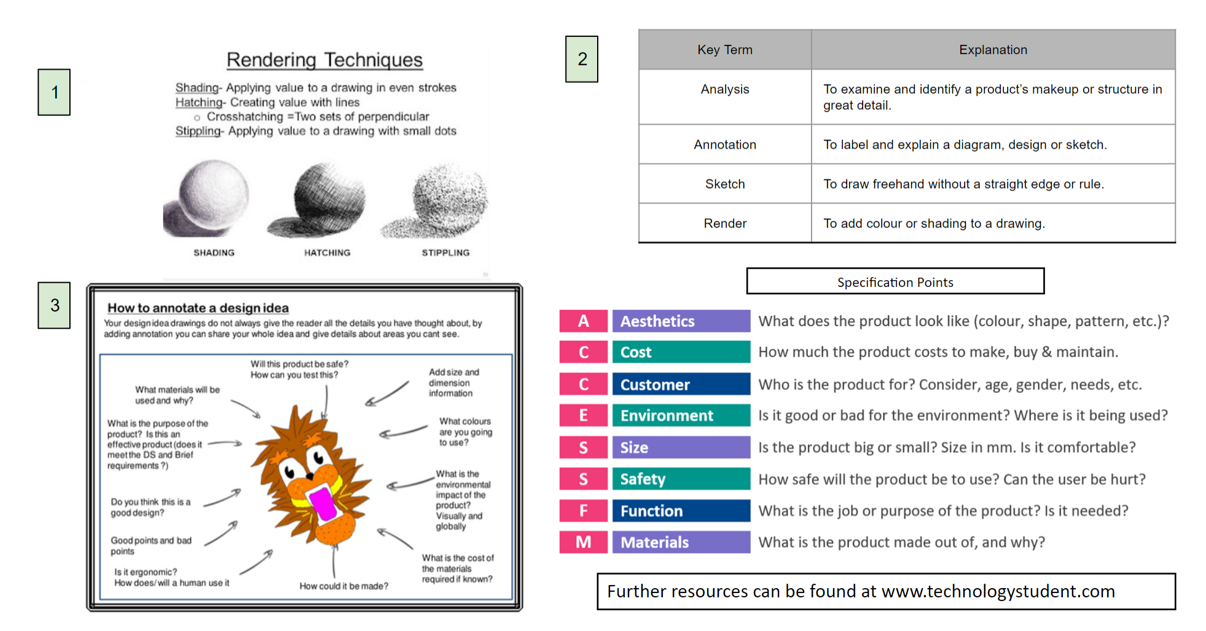 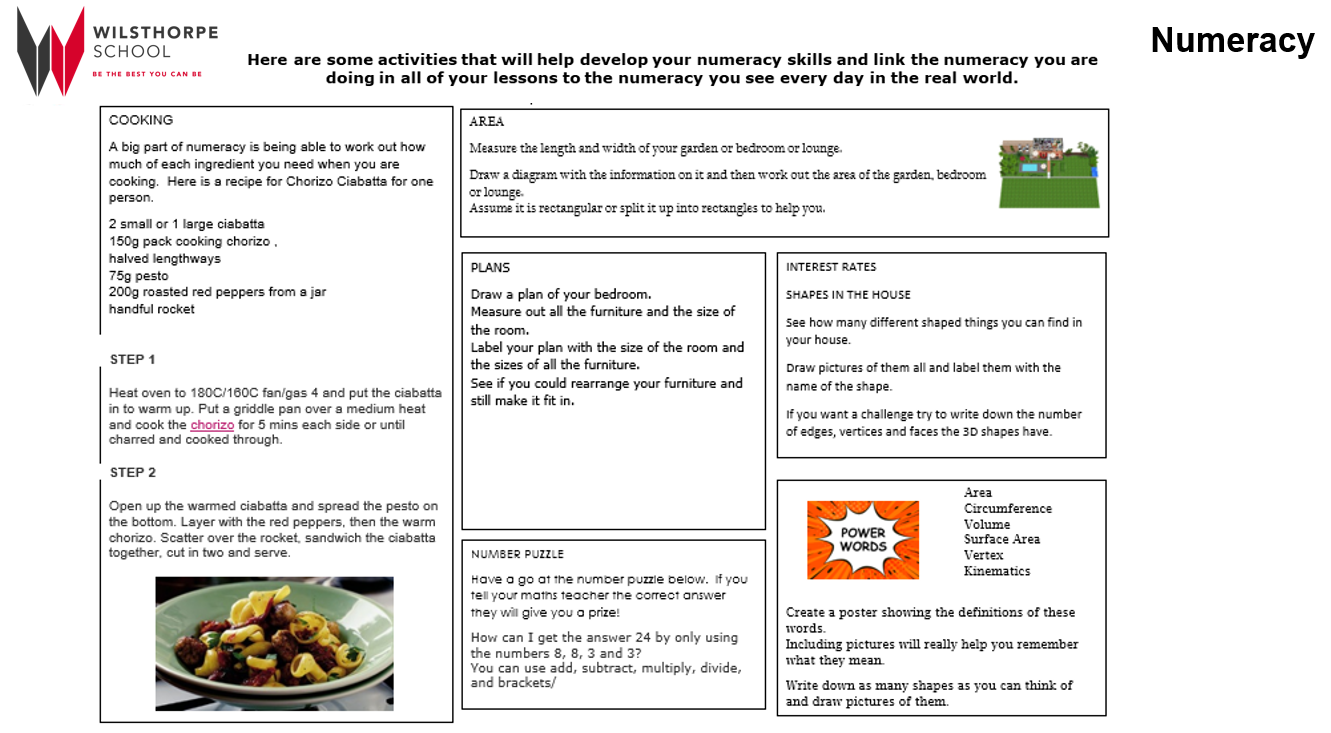 Numeracy
Things to do whilst at Wilsthorpe
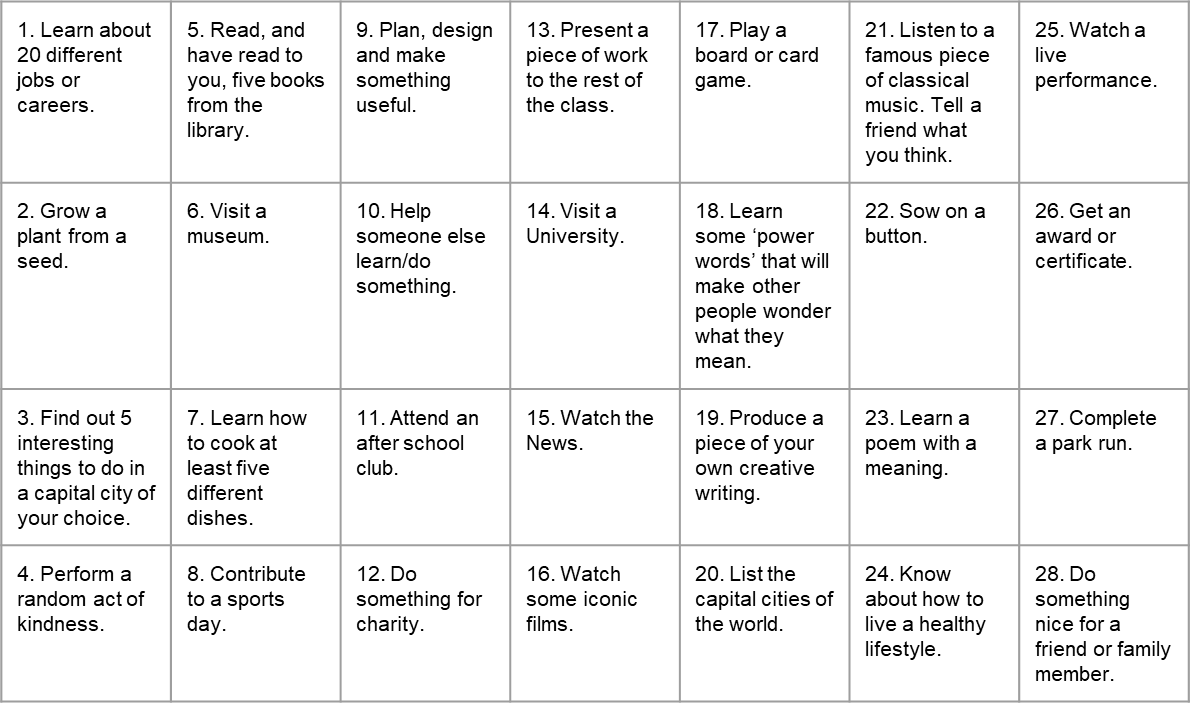 Out of lesson opportunities
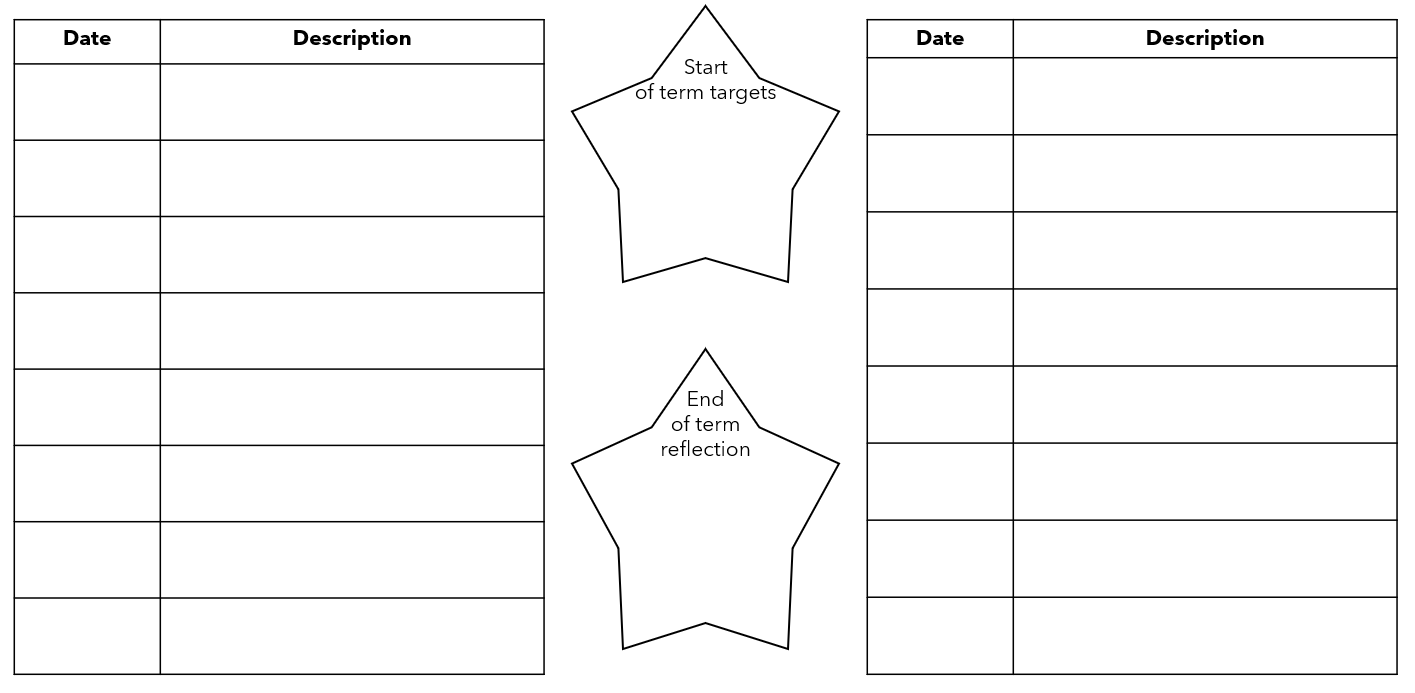 Notes and Reminders
Notes and Reminders
Notes and Reminders
Notes and Reminders